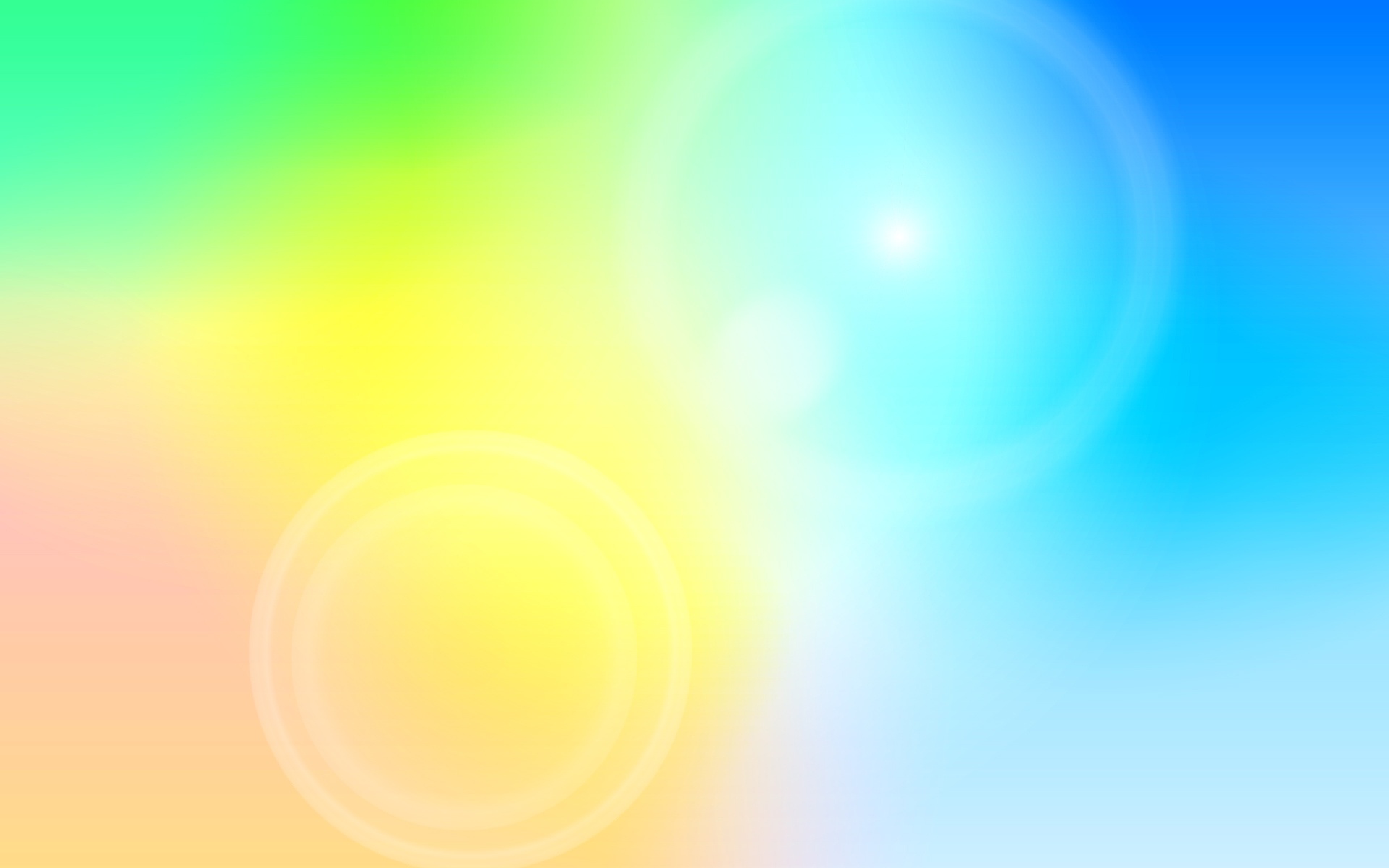 Развлечение в старшей группе №5
 « 1 апреля - день смеха и веселья.»
Подготовила воспитатель МБДОУ №186 
   Галахова Елена Геннадьевна
     Екатеринбург 2022
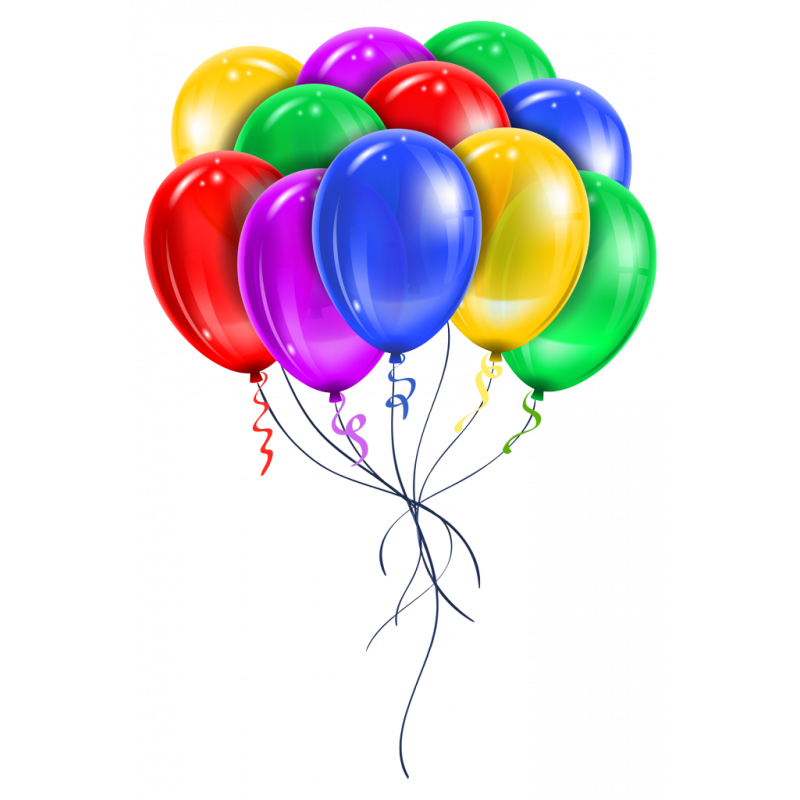 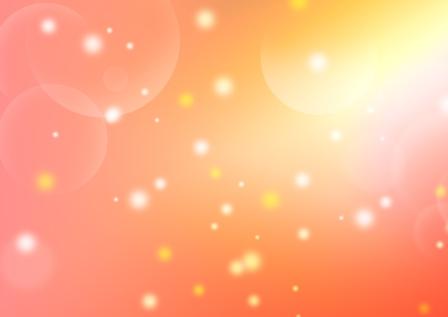 Цель: создать атмосферу праздника.
Задачи: 
Доставить детям радость от участия в конкурсах, розыгрышах и забавах.
Развитие позитивного самоощущения, связанного с состоянием раскрепощенности, уверенности в себе.
Развивать чувство юмора, расширять кругозор, развивать внимание и память.
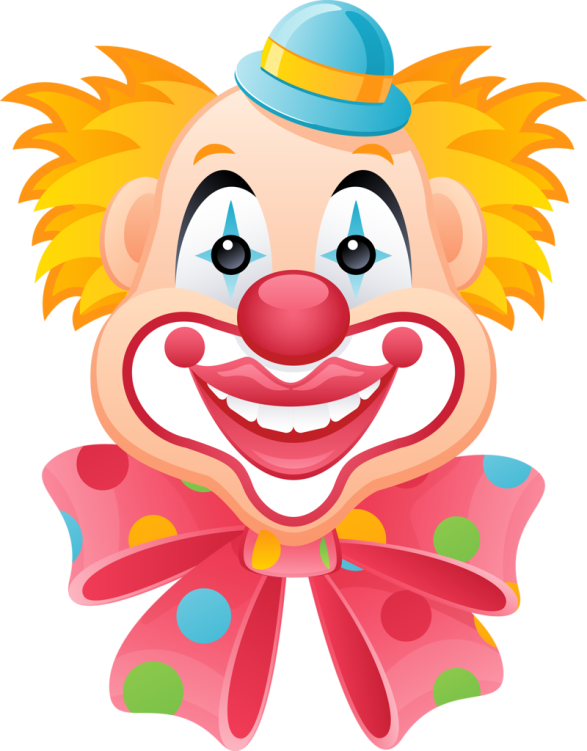 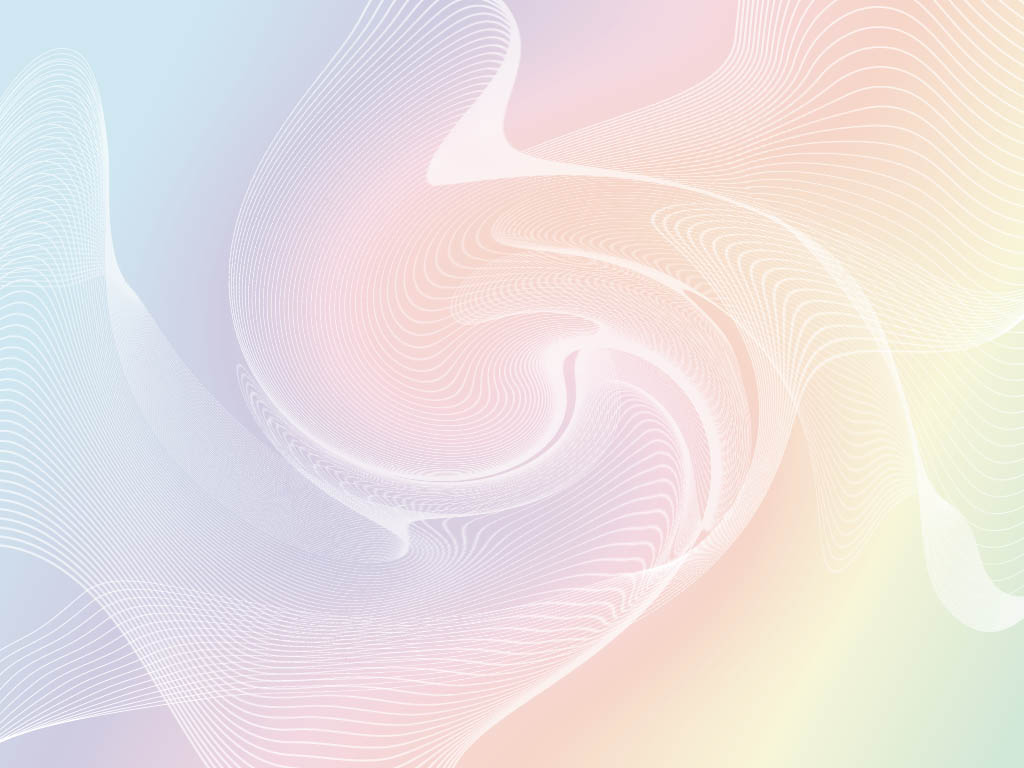 С крыши капает капель , начинается апрель!
Ну, а 1 апреля- праздник смеха и веселья!
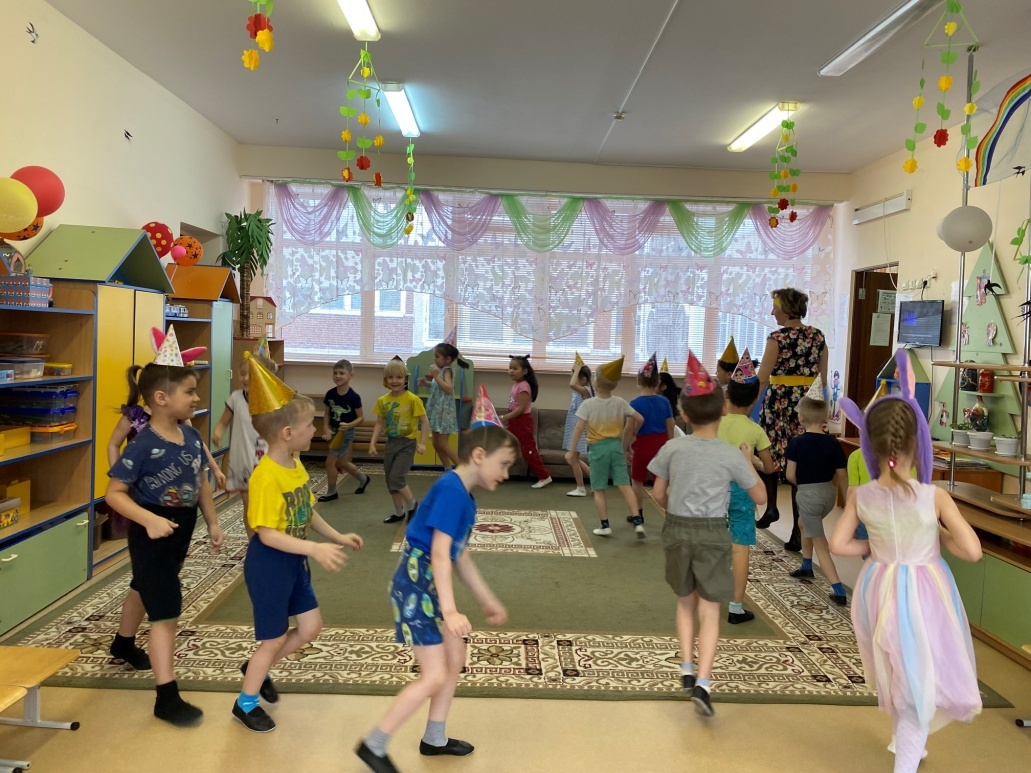 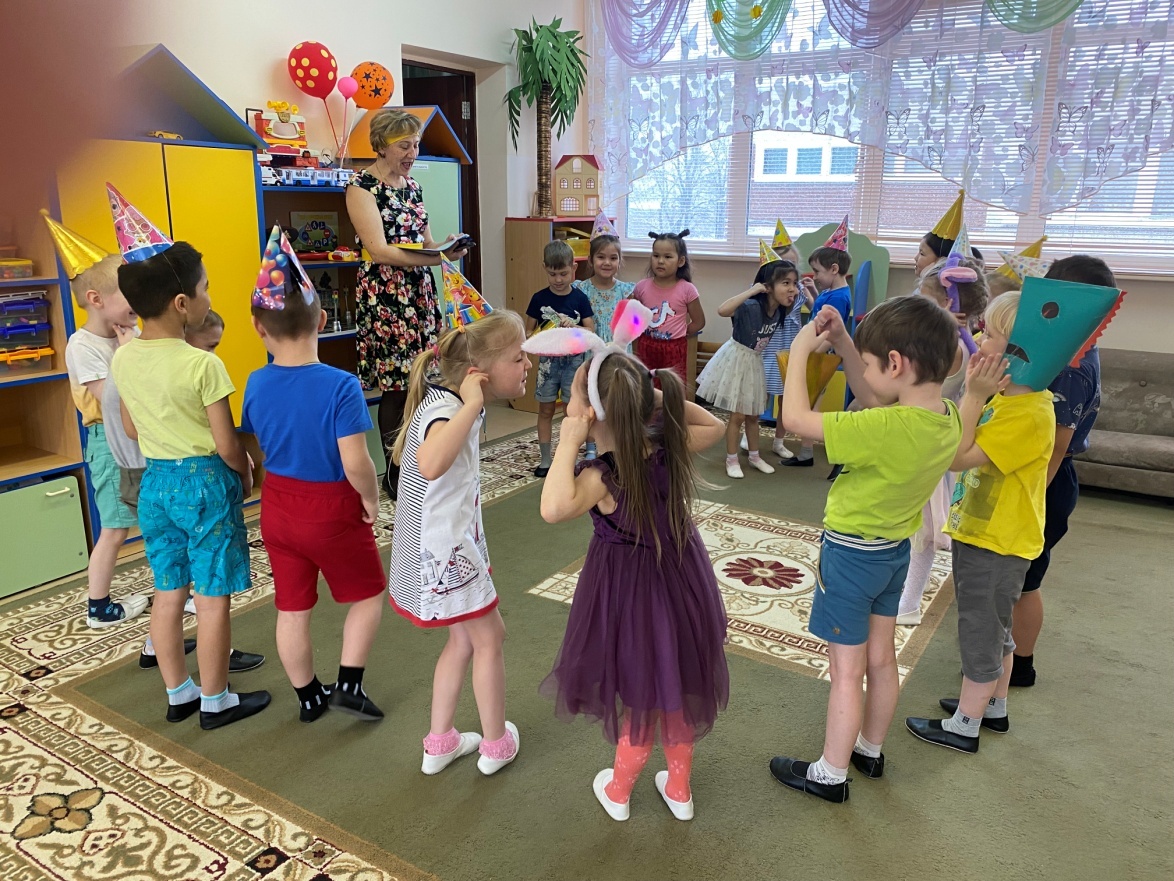 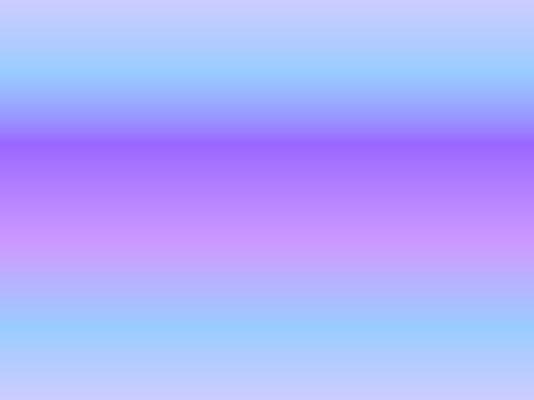 Игра « Веселые мартышки»
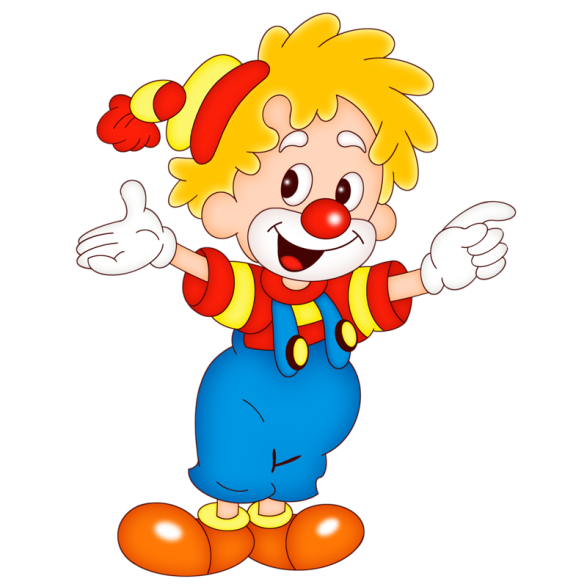 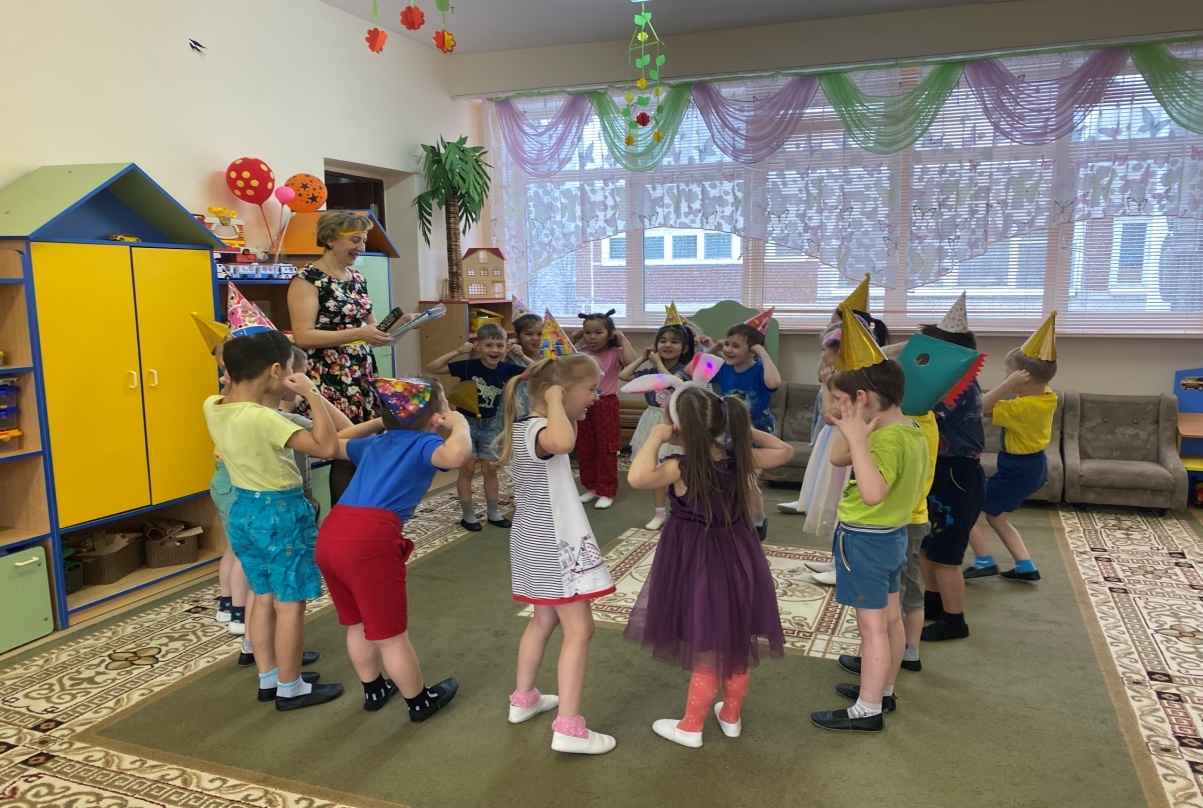 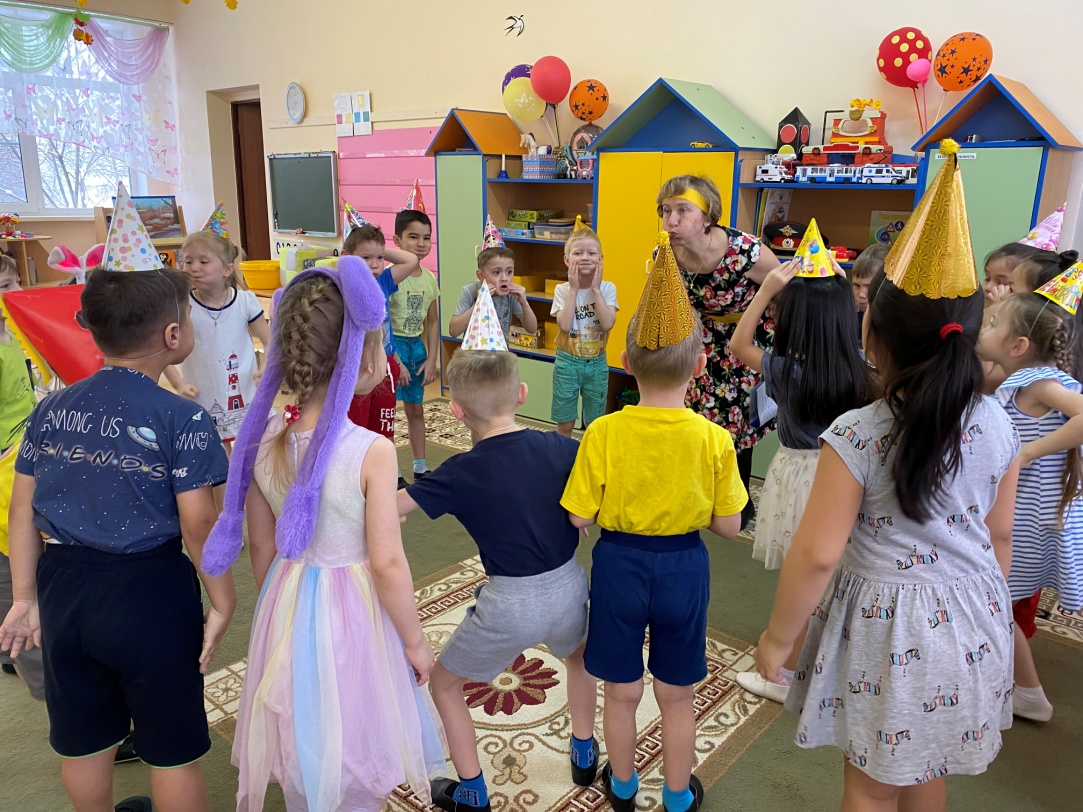 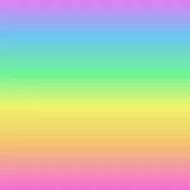 Игра «Загадки- обманки»
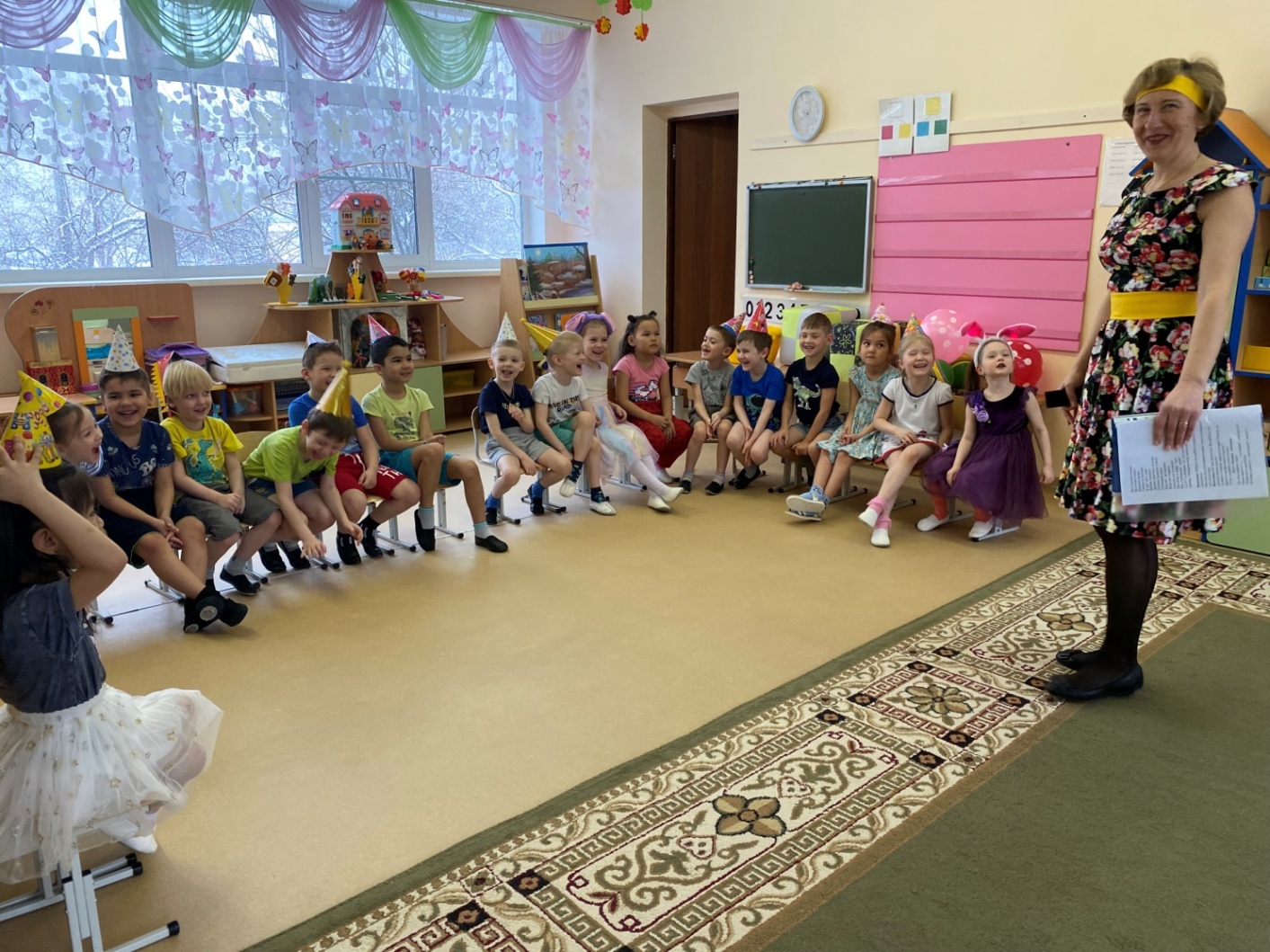 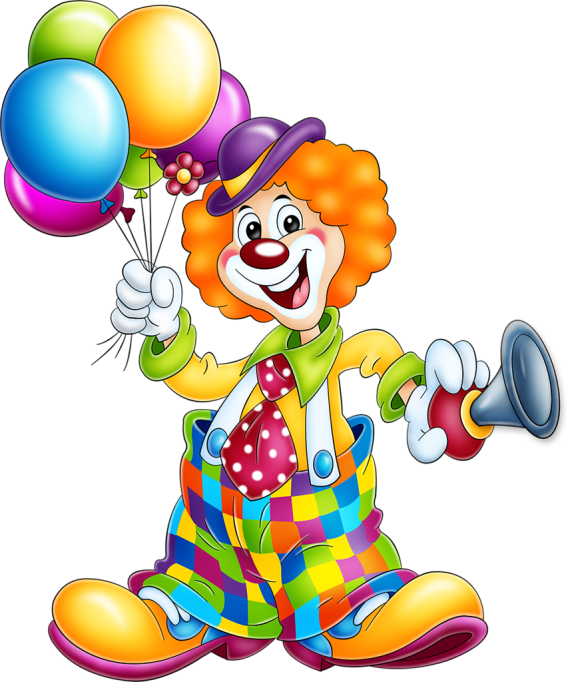 На обед сыночку Ване мама варит суп… (в стакане?)
Попросила мама Юлю ей чайку налить в …(кастрюлю?)
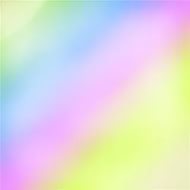 Музыкальная  игра 
             «Собрались на праздник все мои друзья».
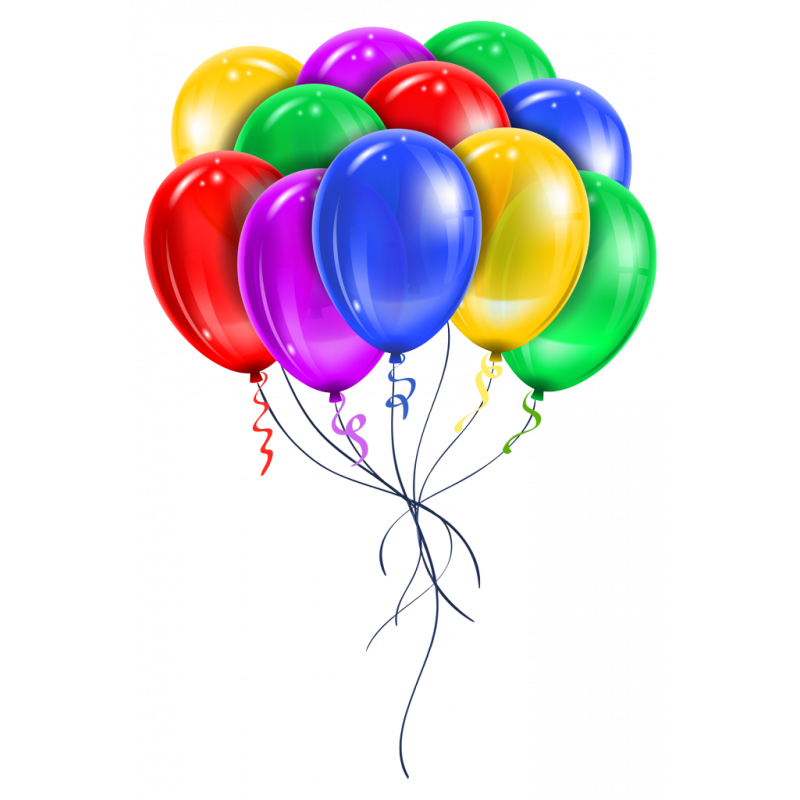 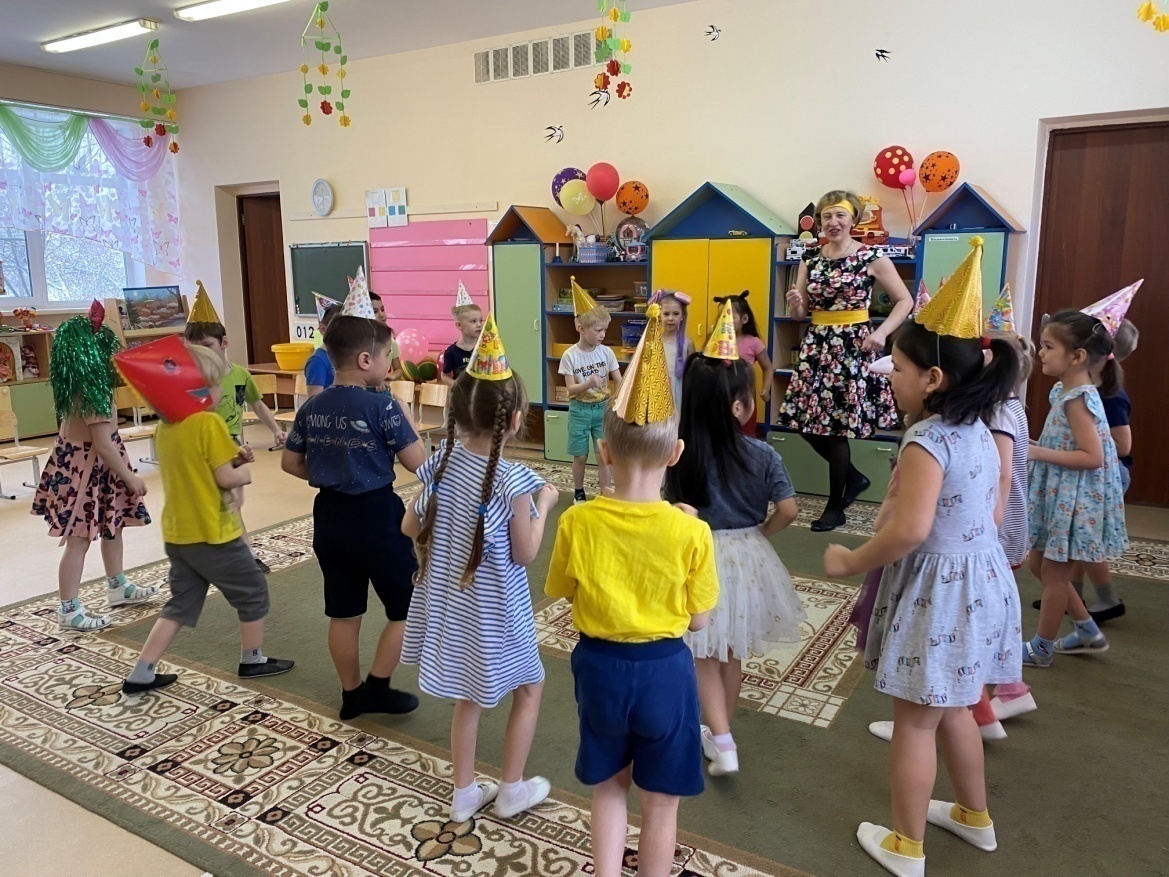 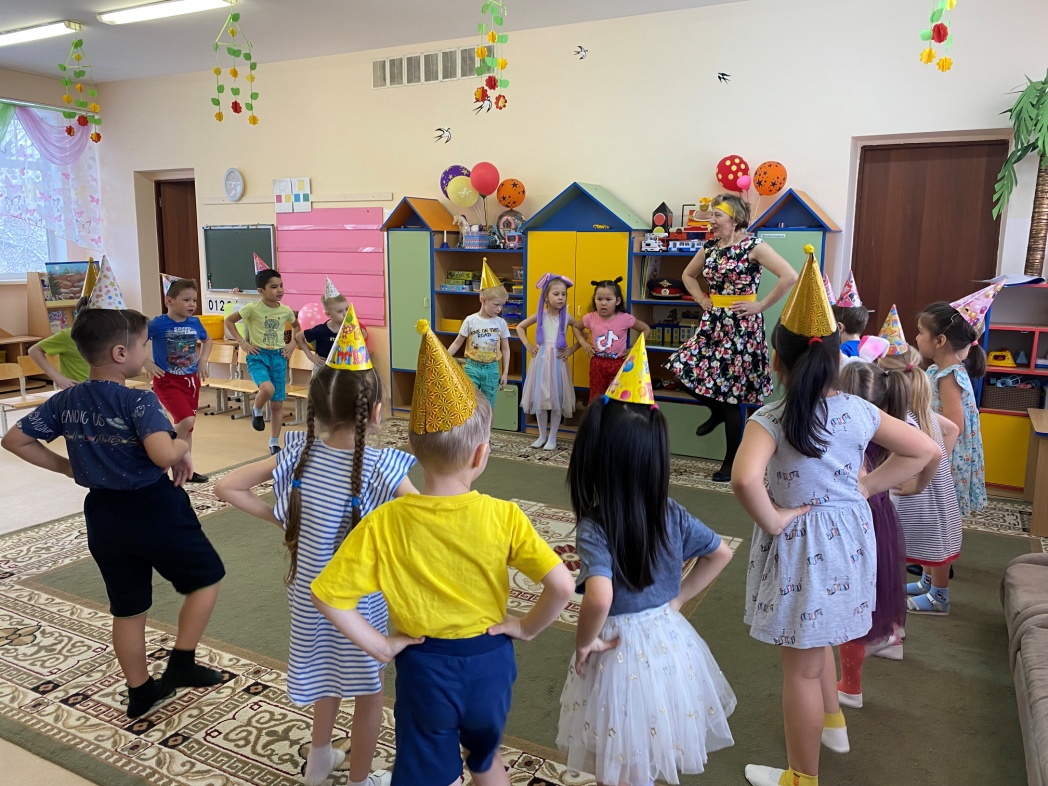 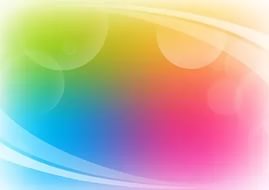 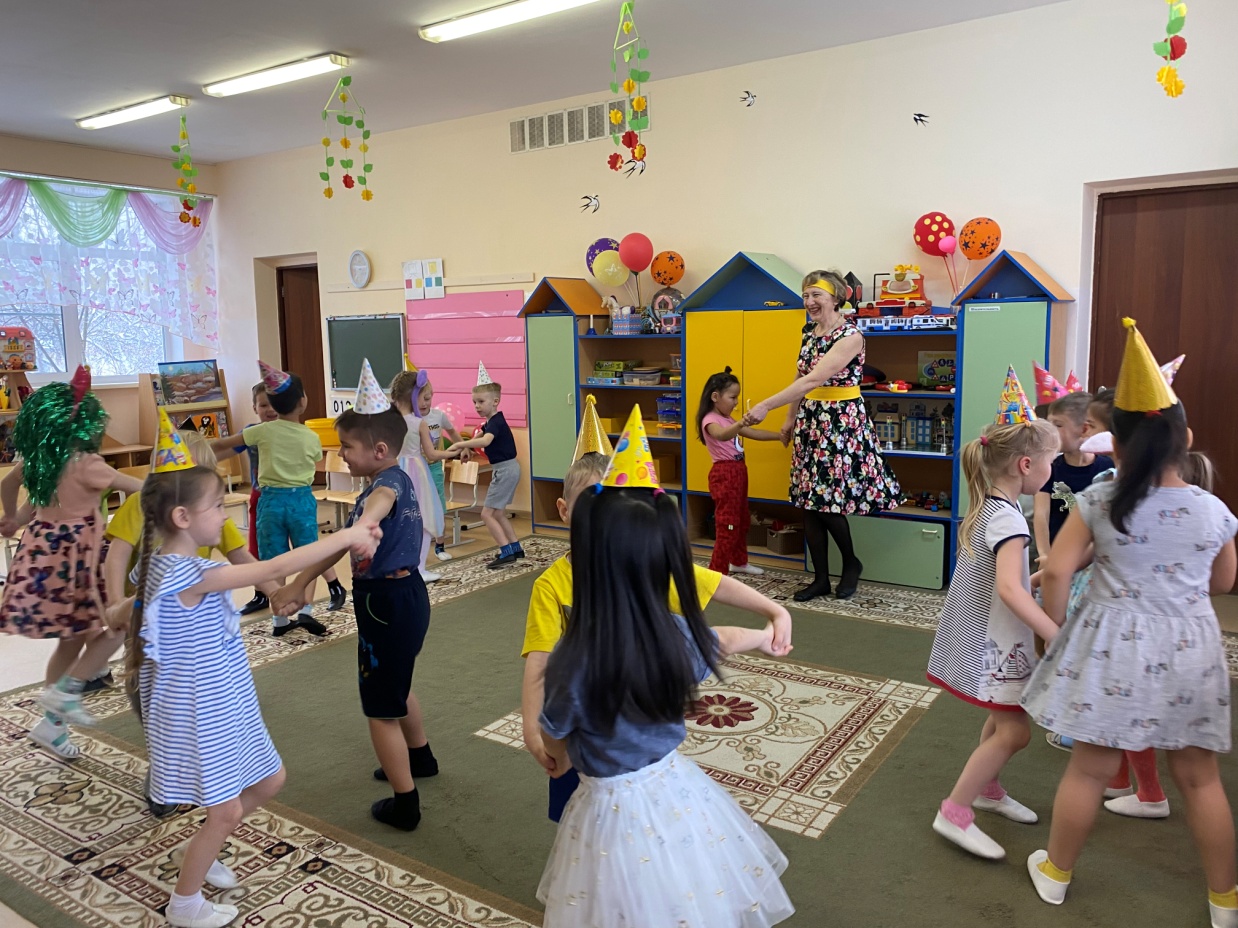 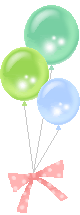 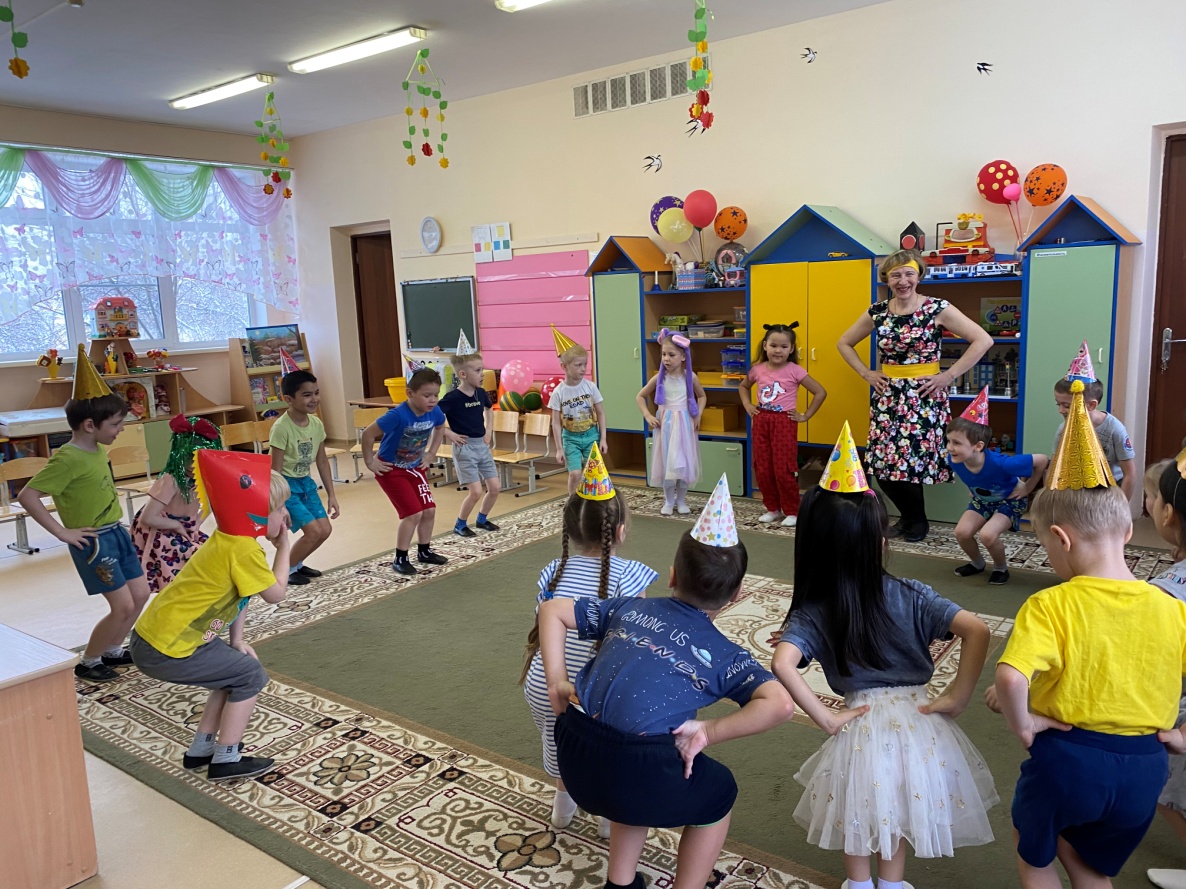 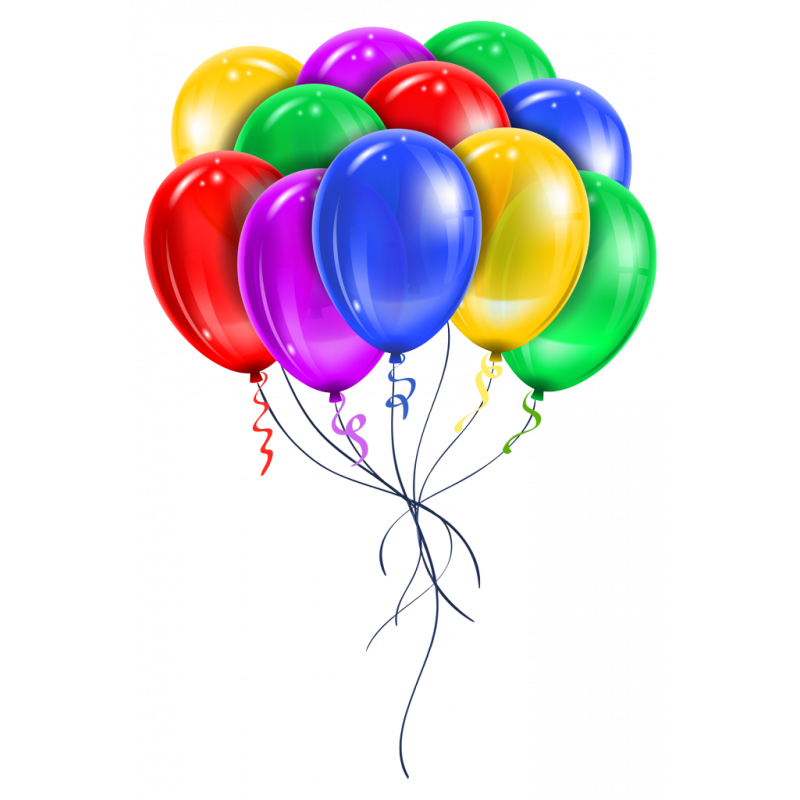 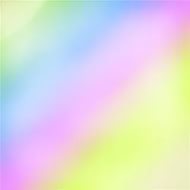 Игра «Веселая рыбалка»
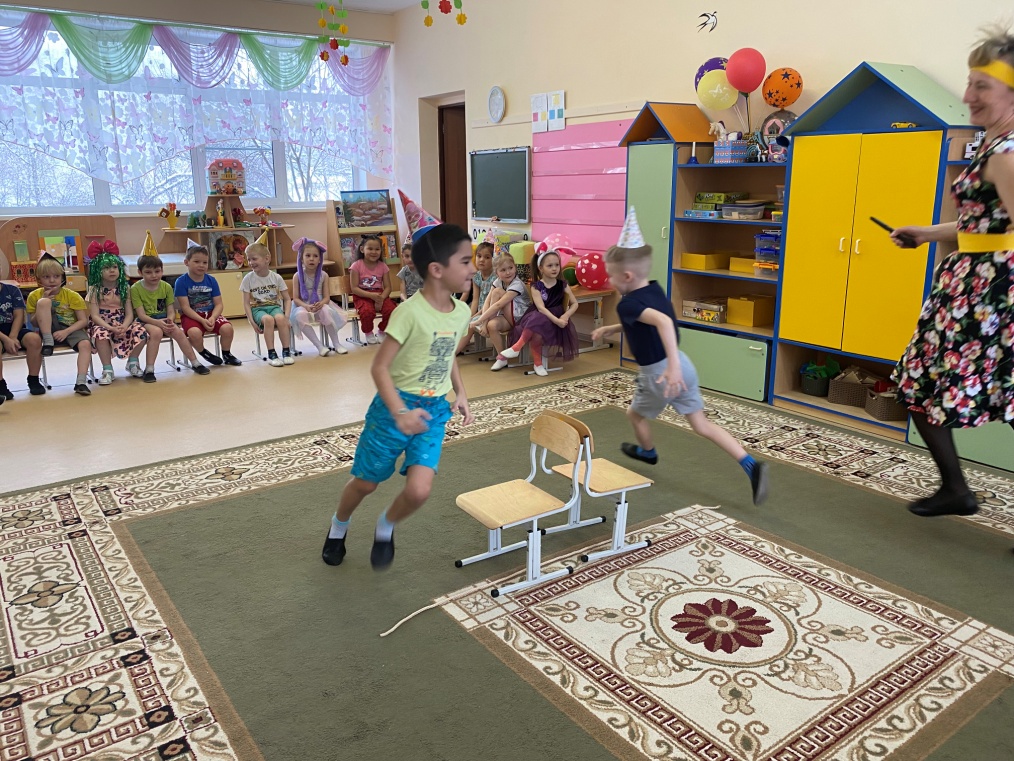 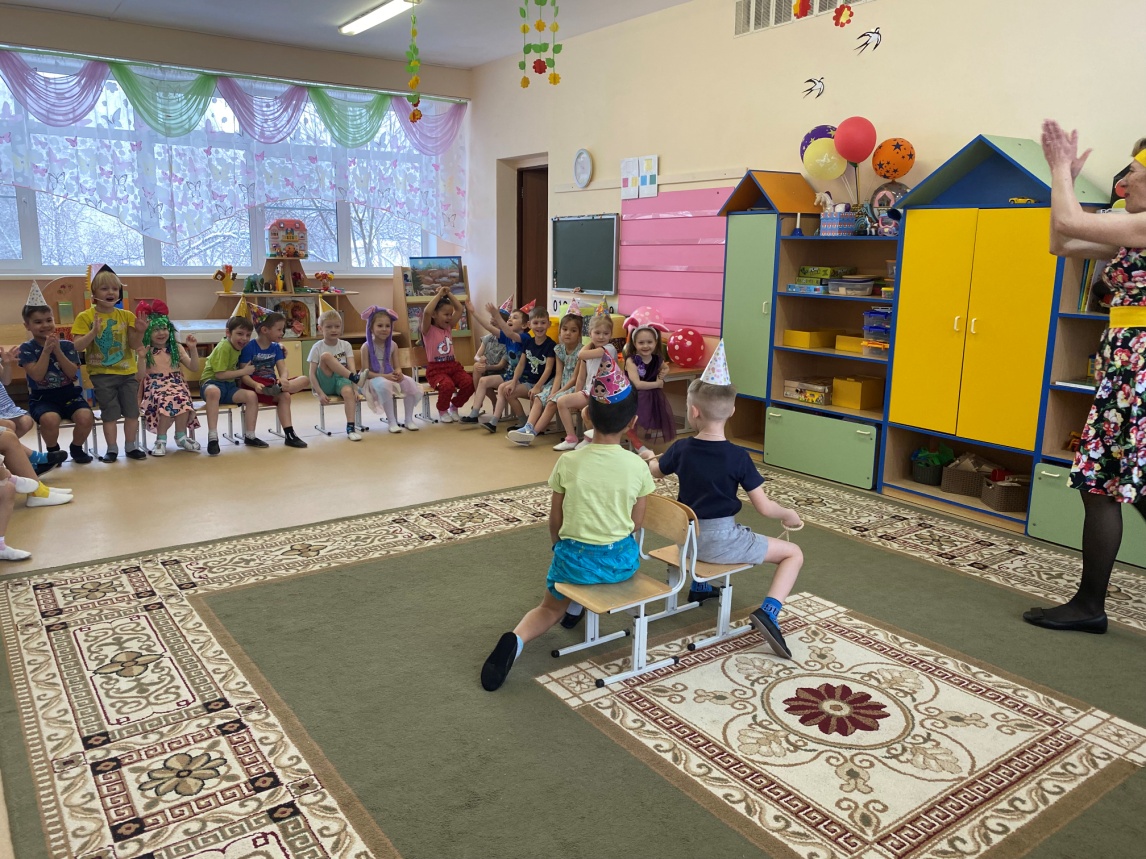 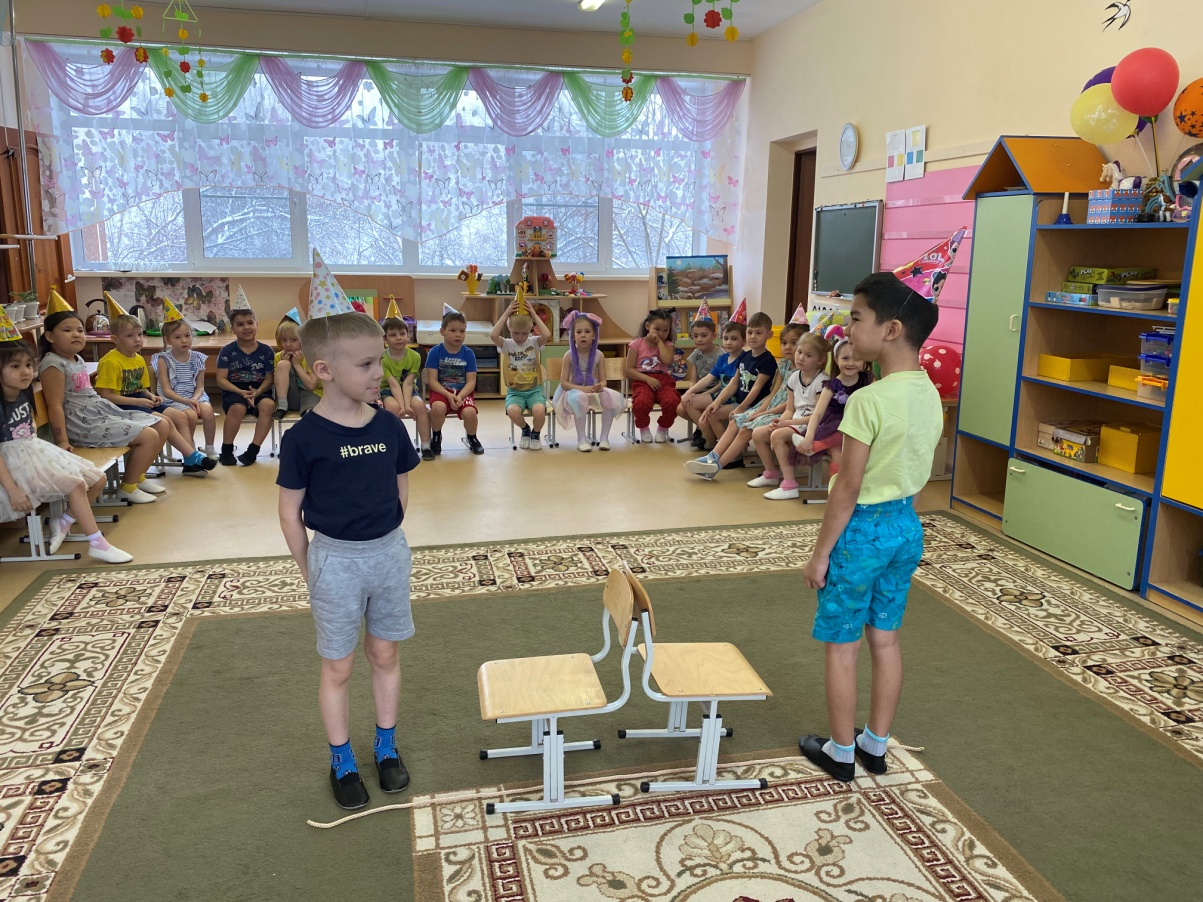 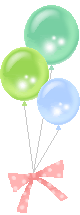 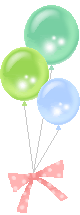 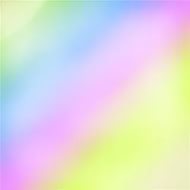 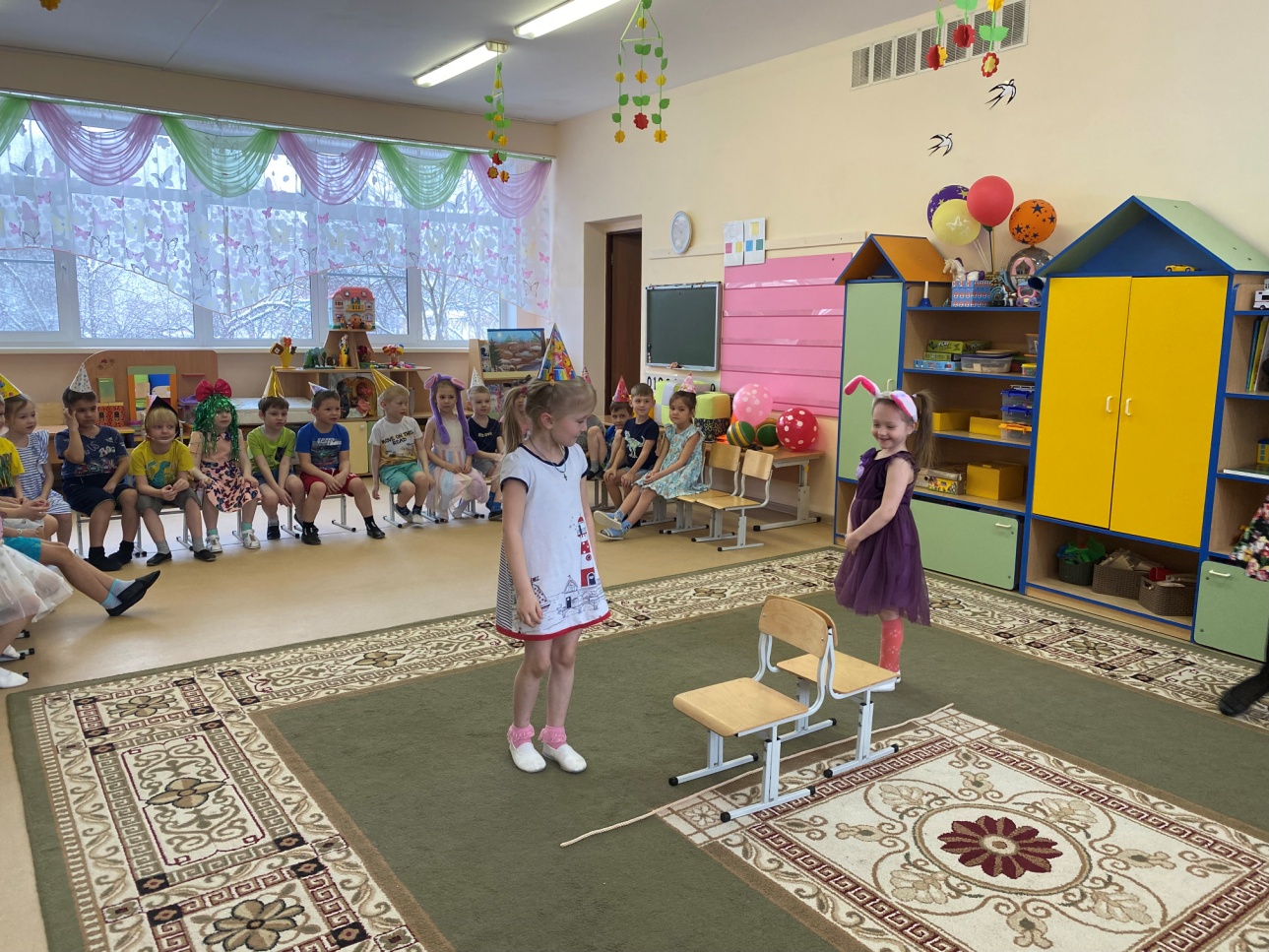 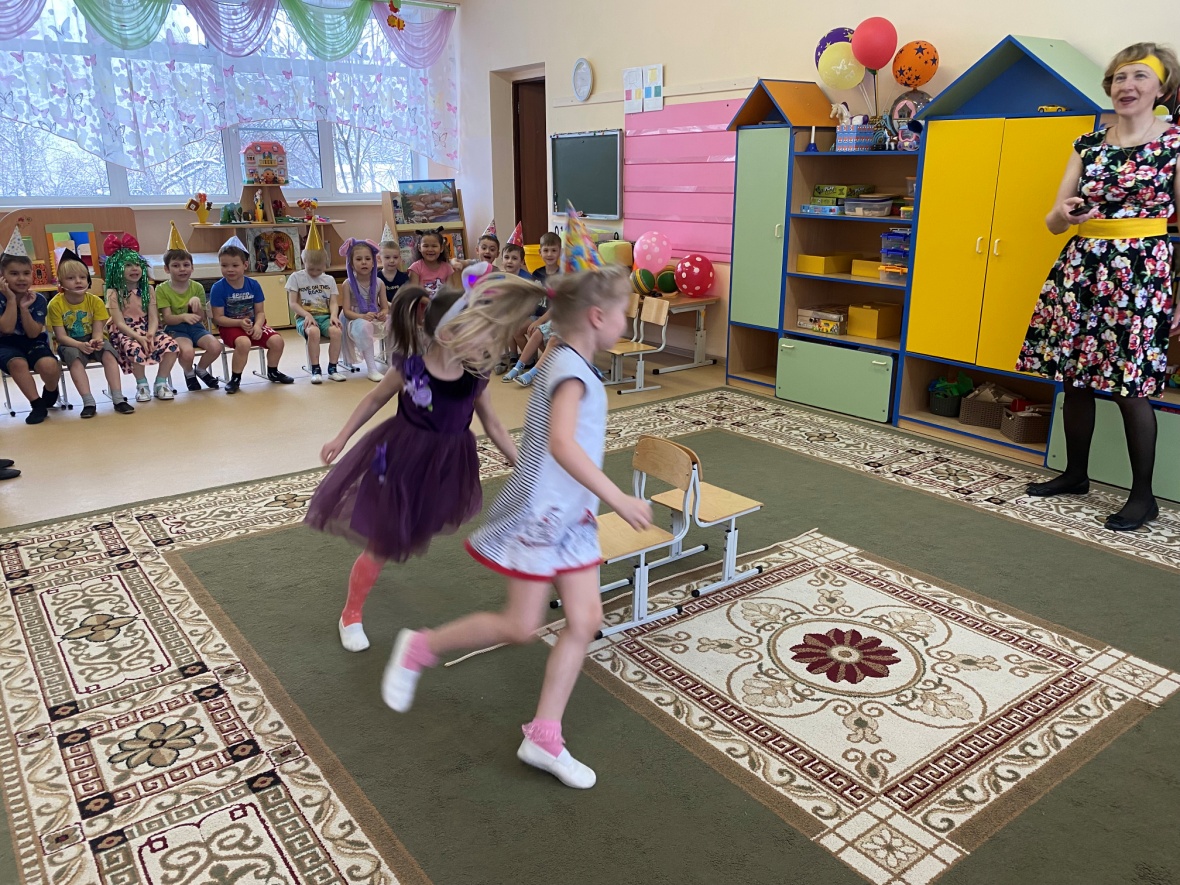 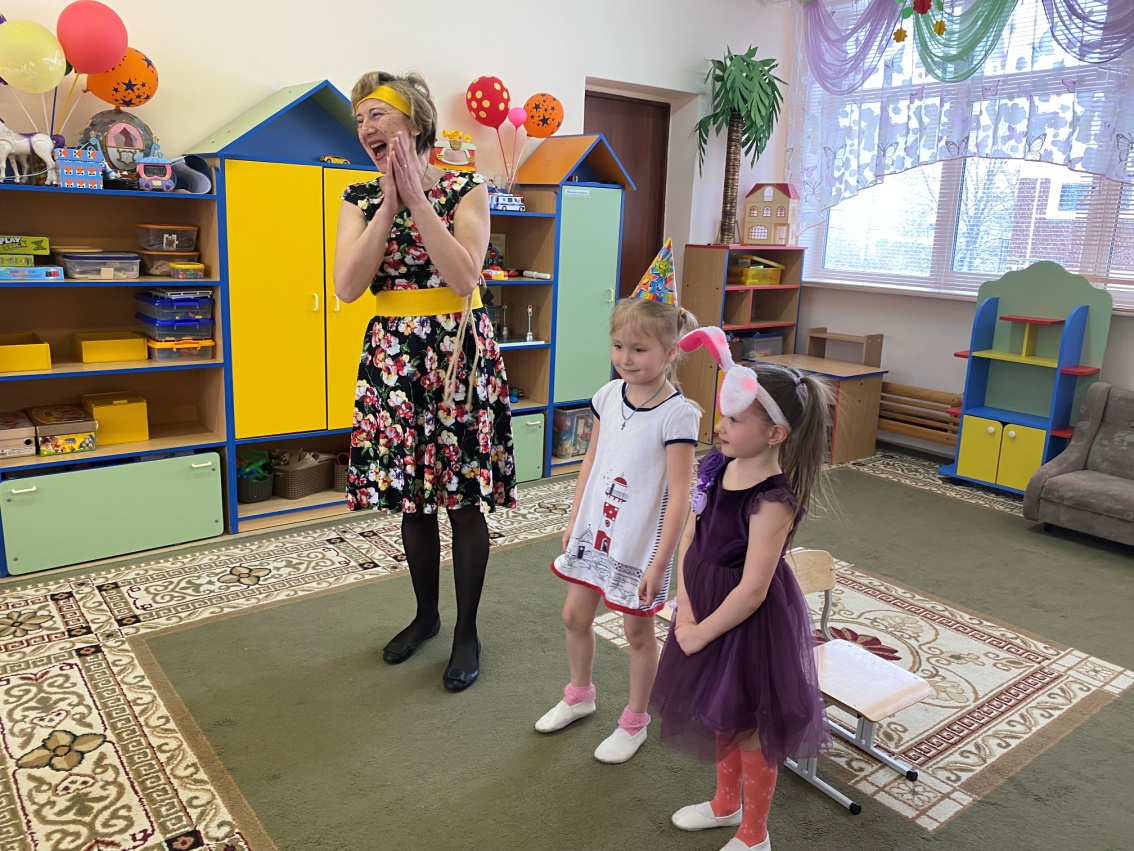 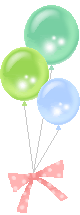 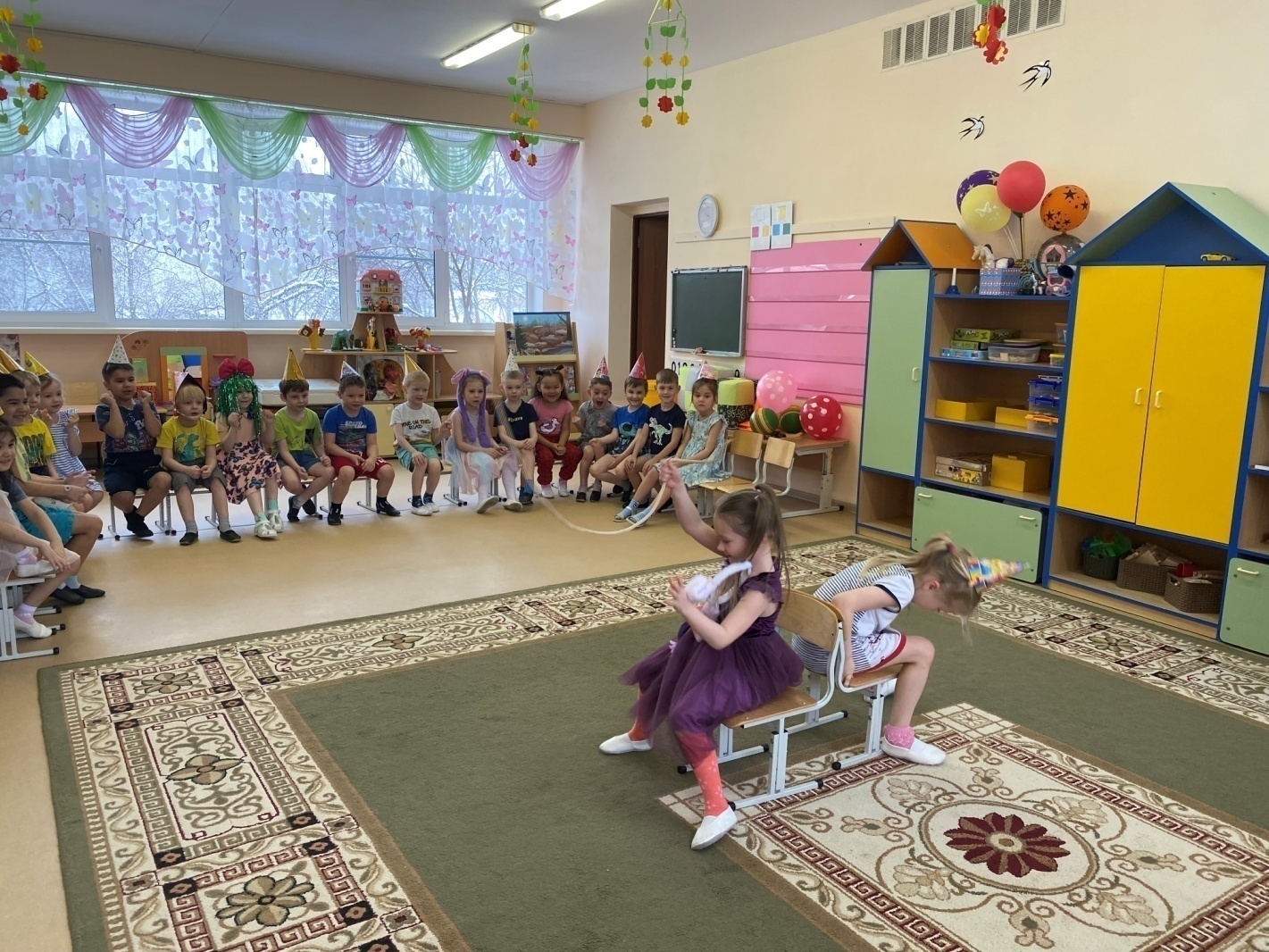 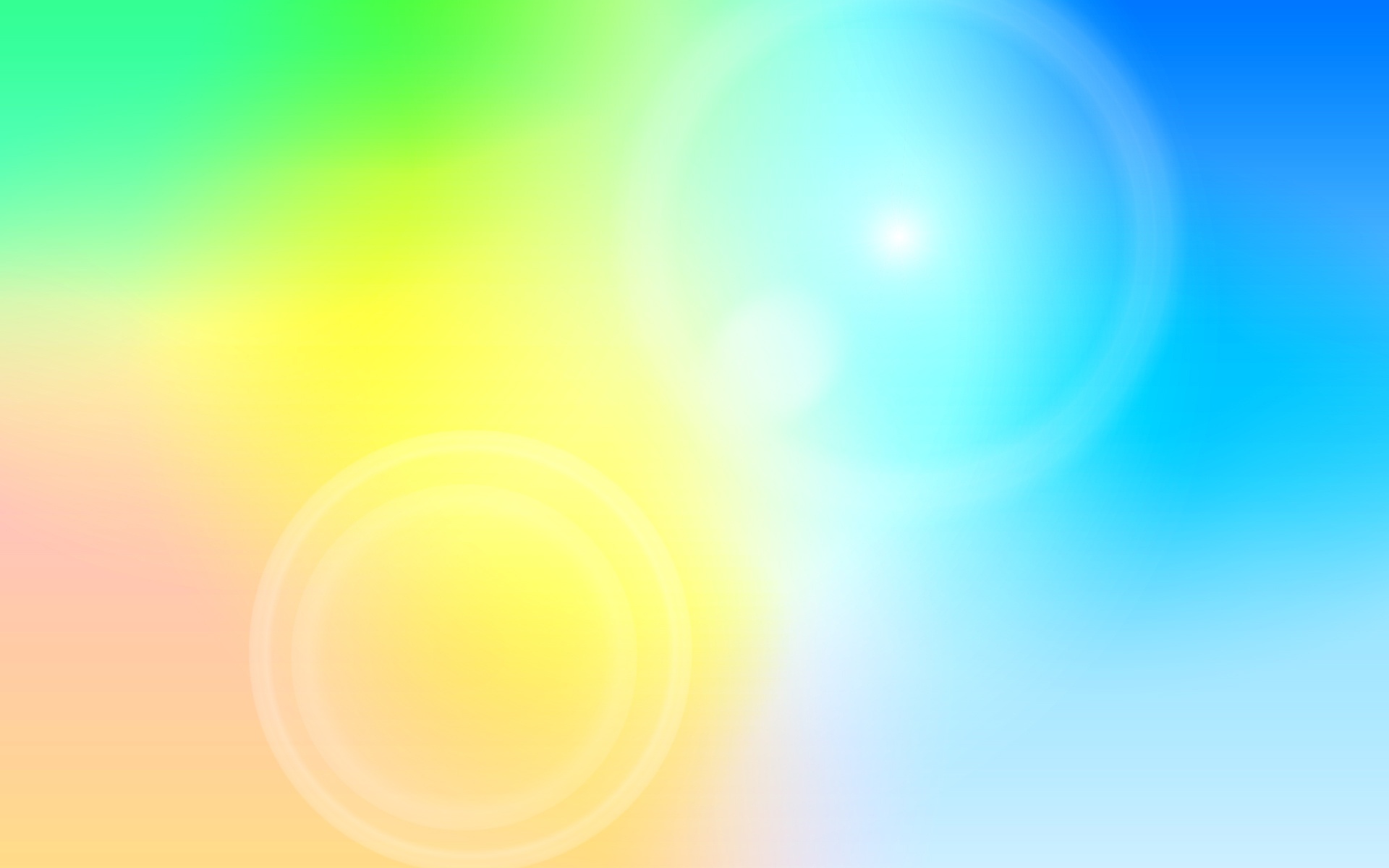 Игра «Черепаха – путешественница»
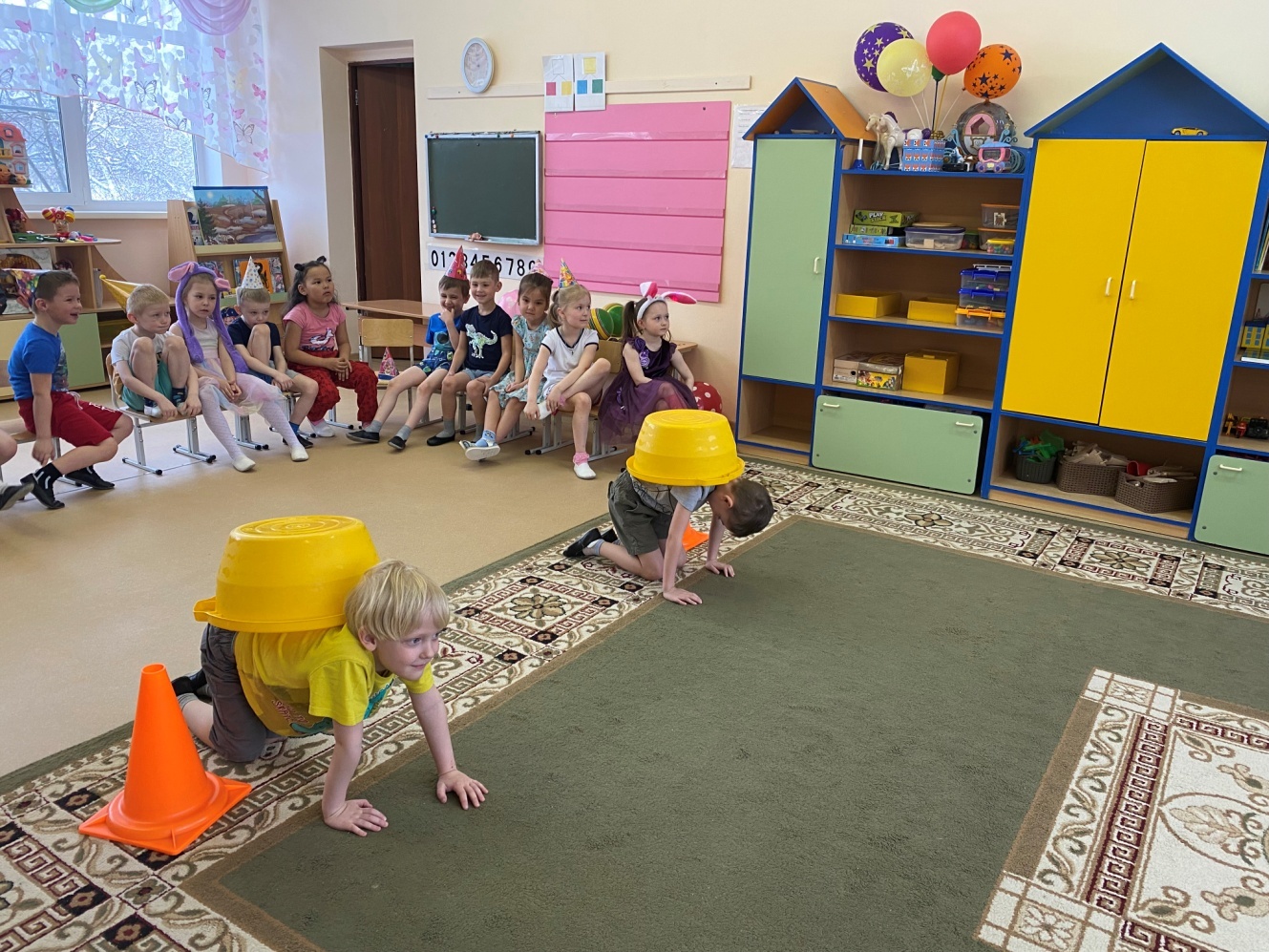 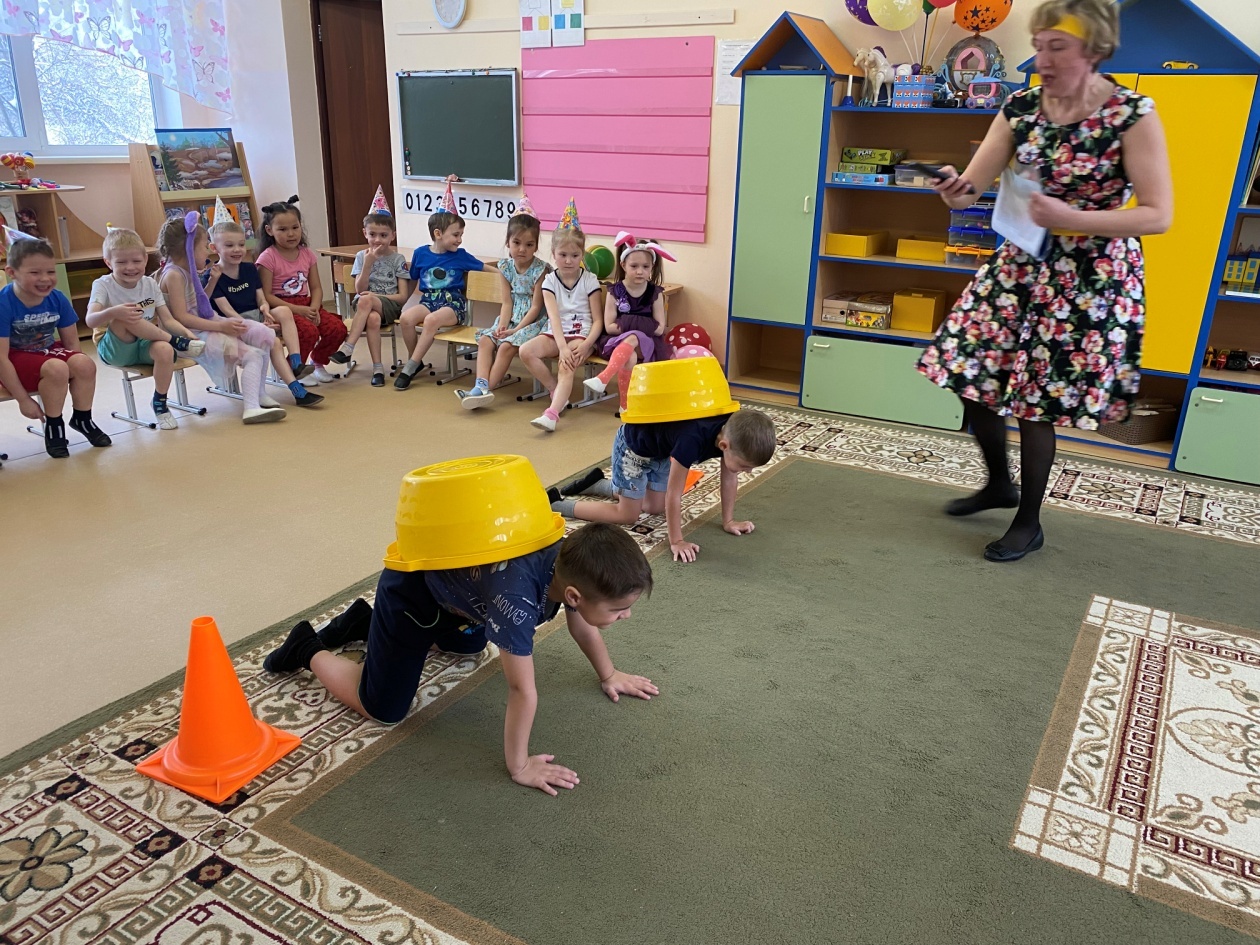 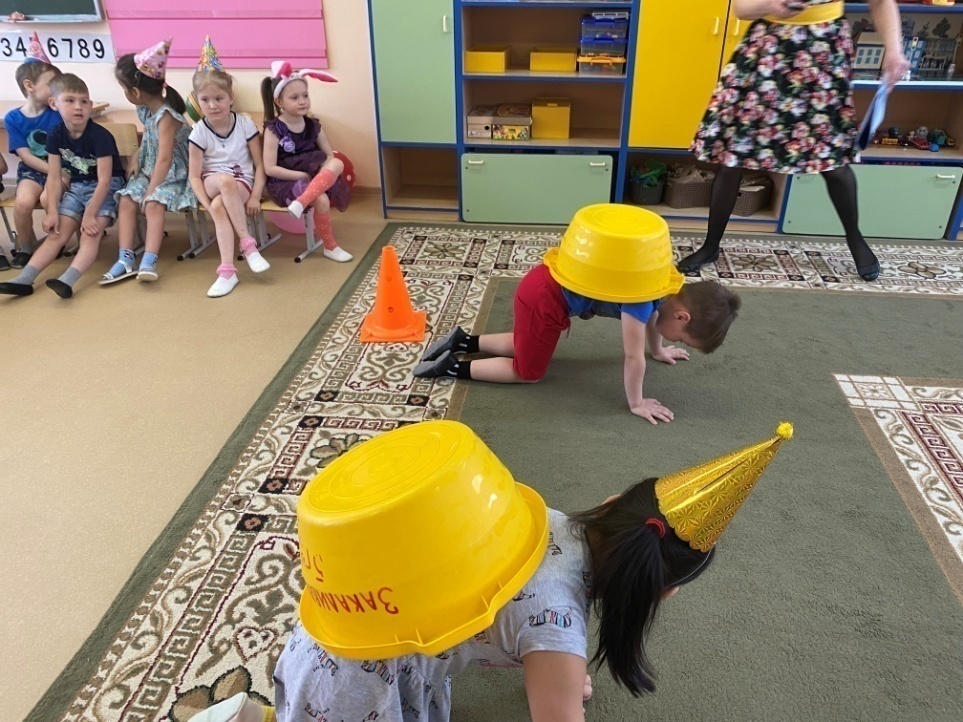 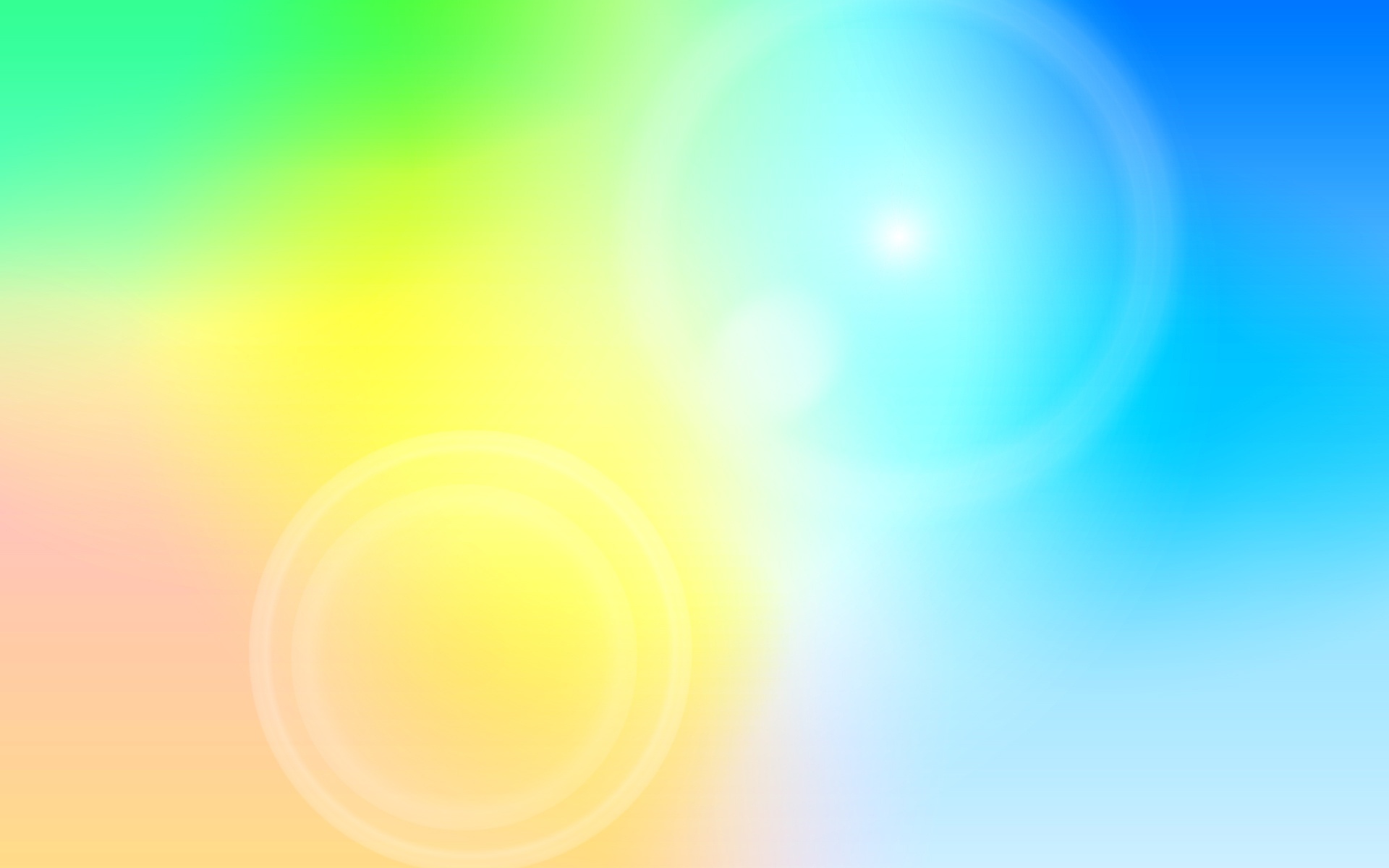 Игра «Веселые пингвины»
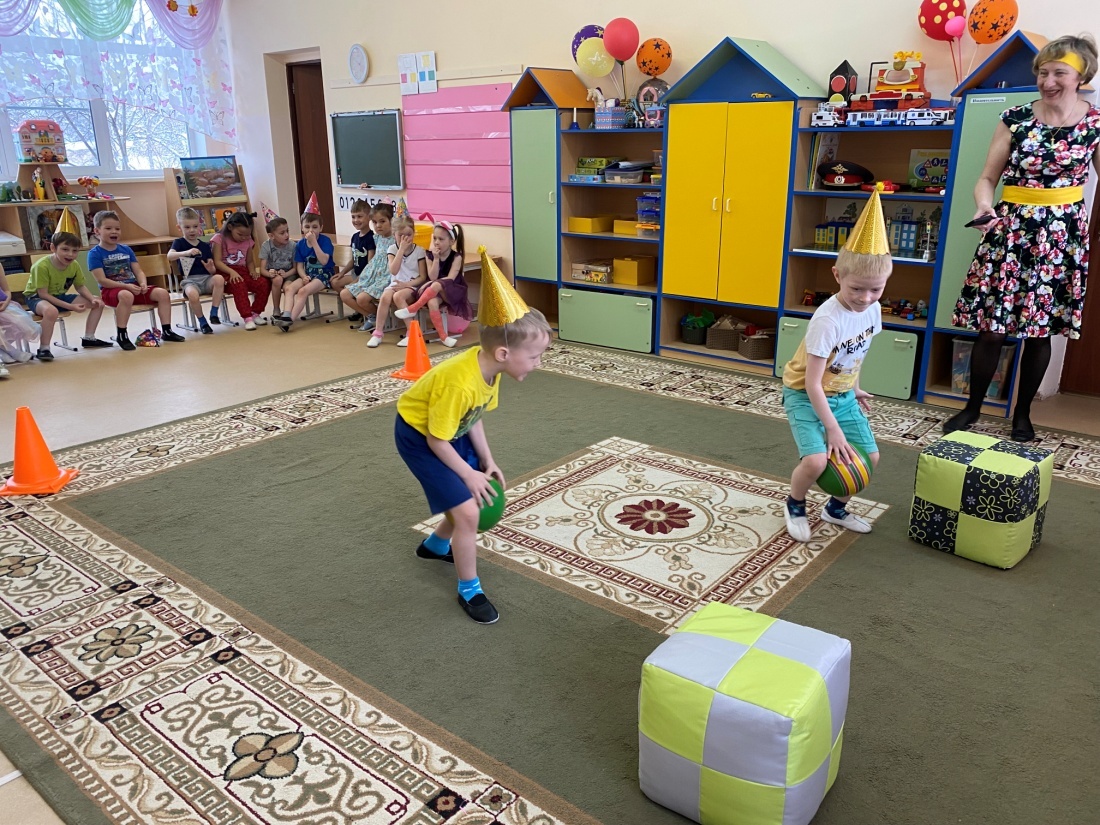 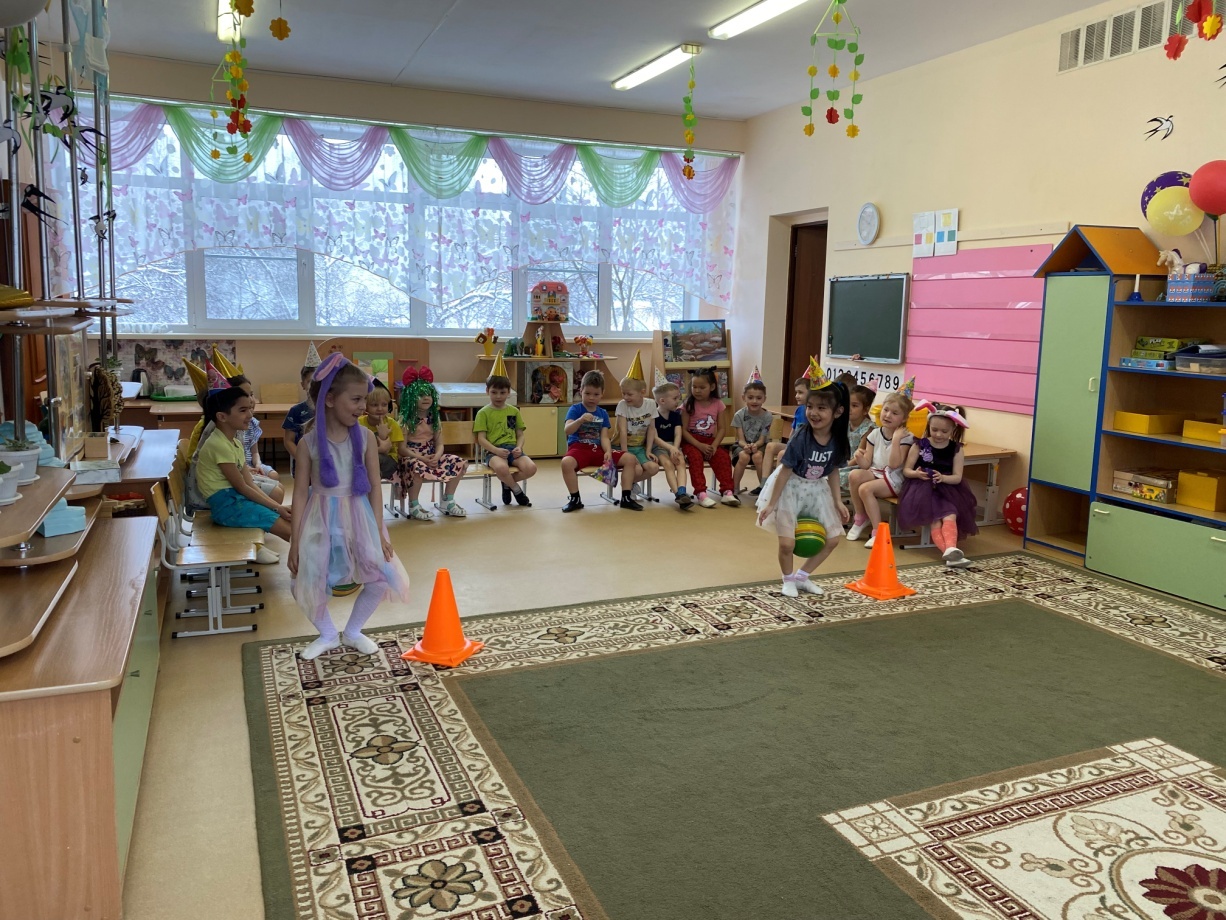 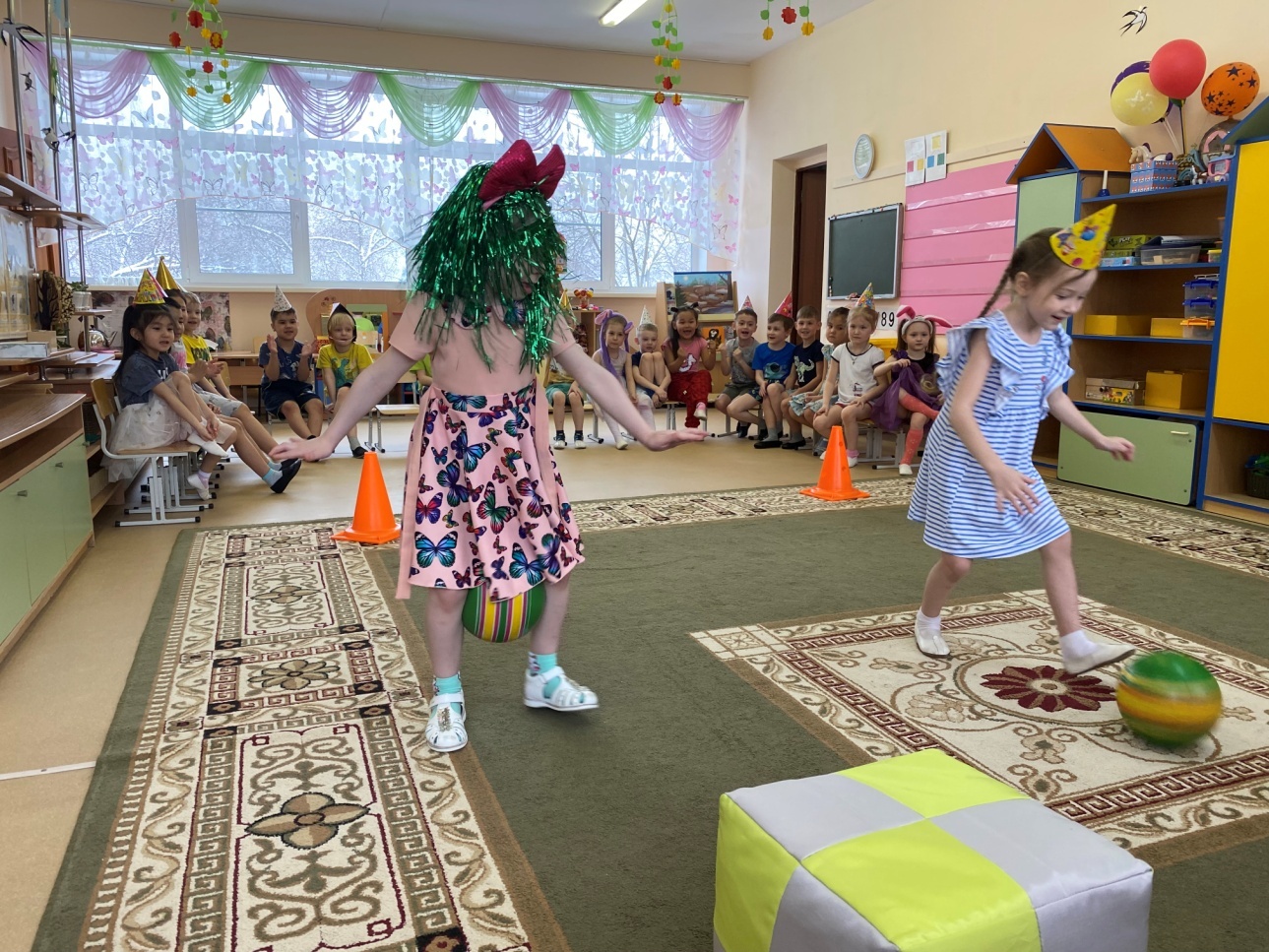 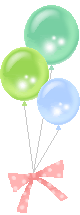 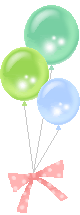 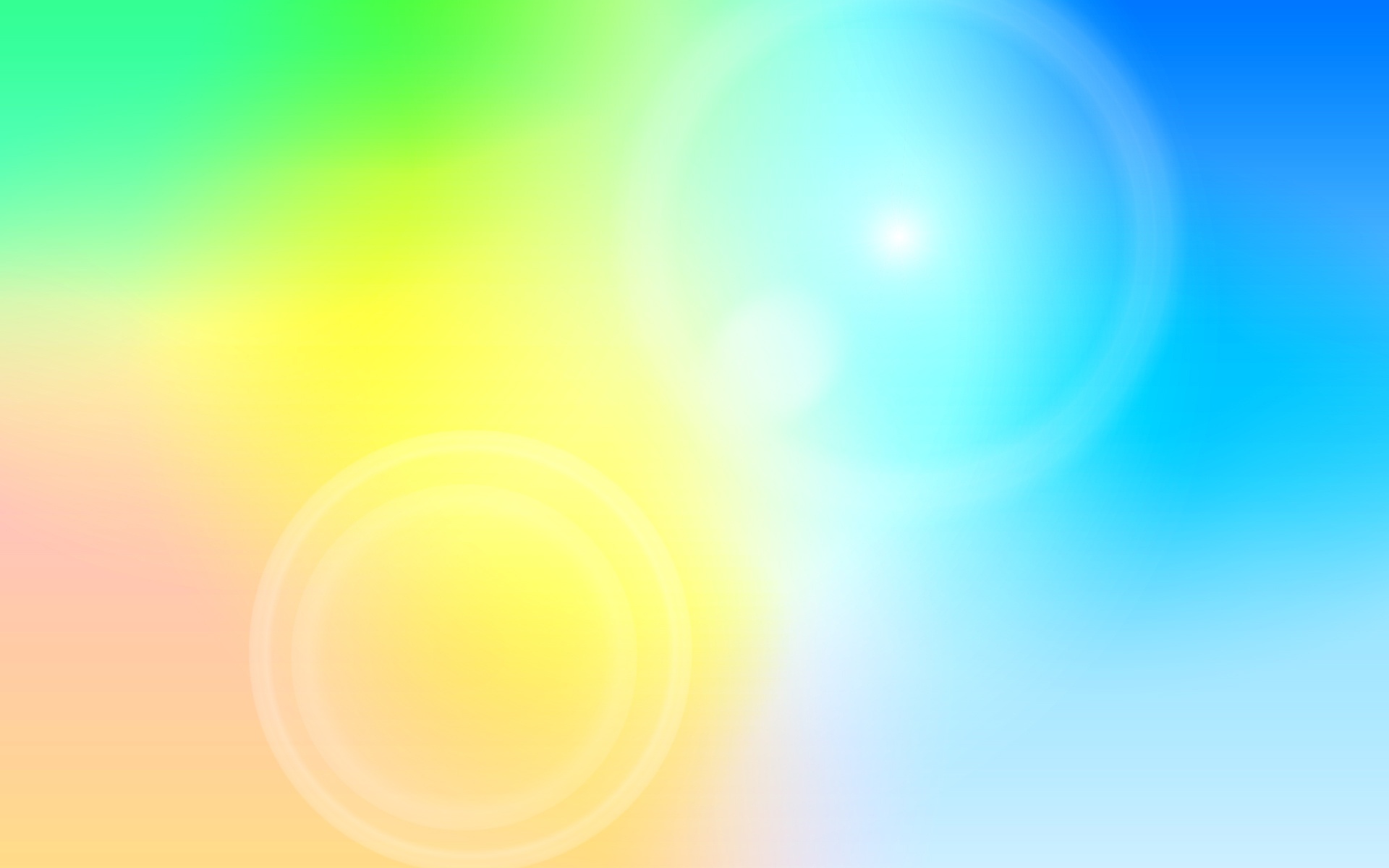 Игра «Переносим шары в ложке».
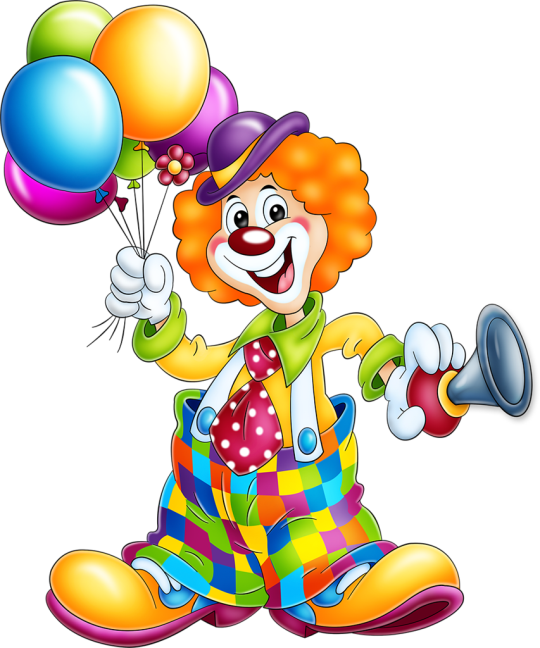 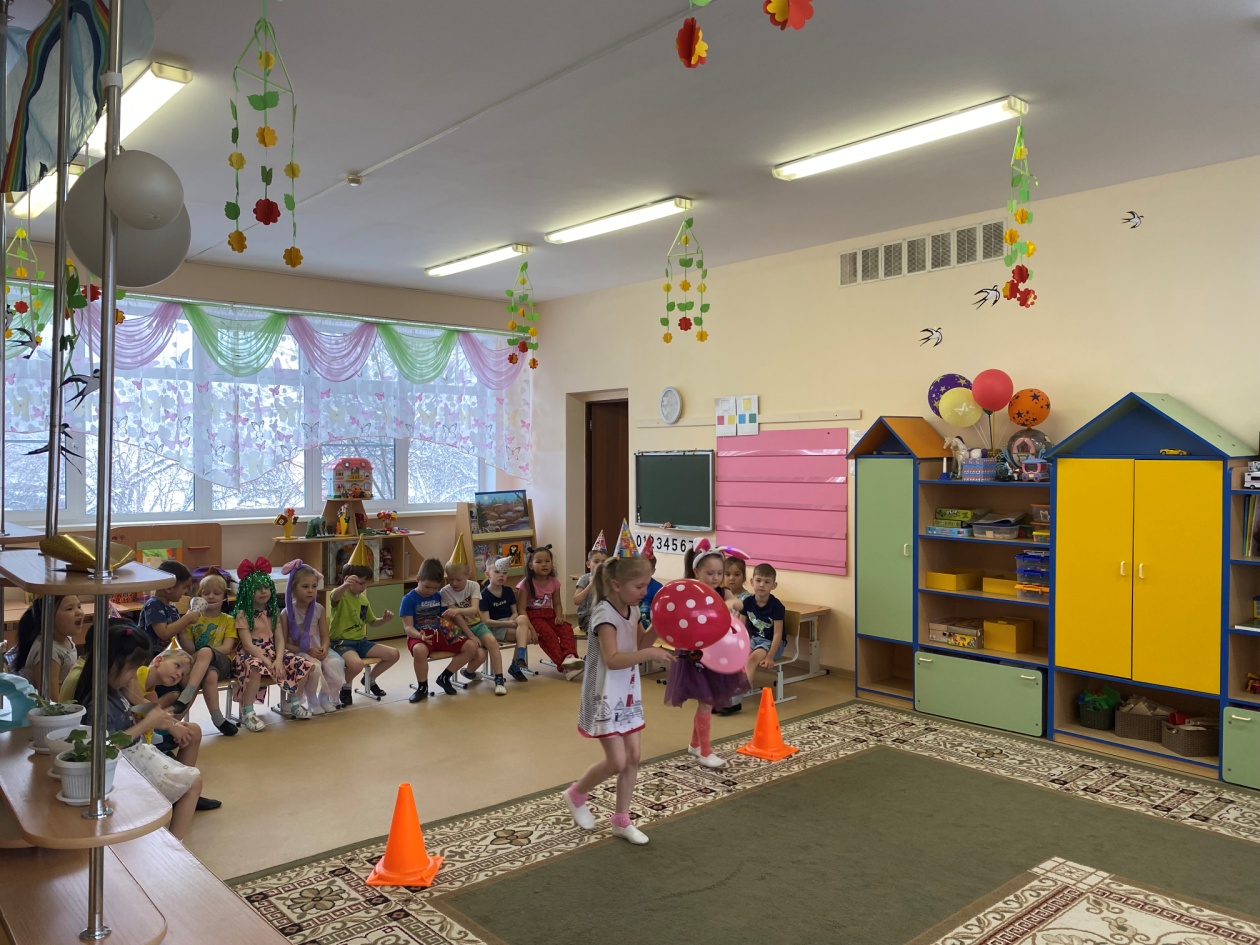 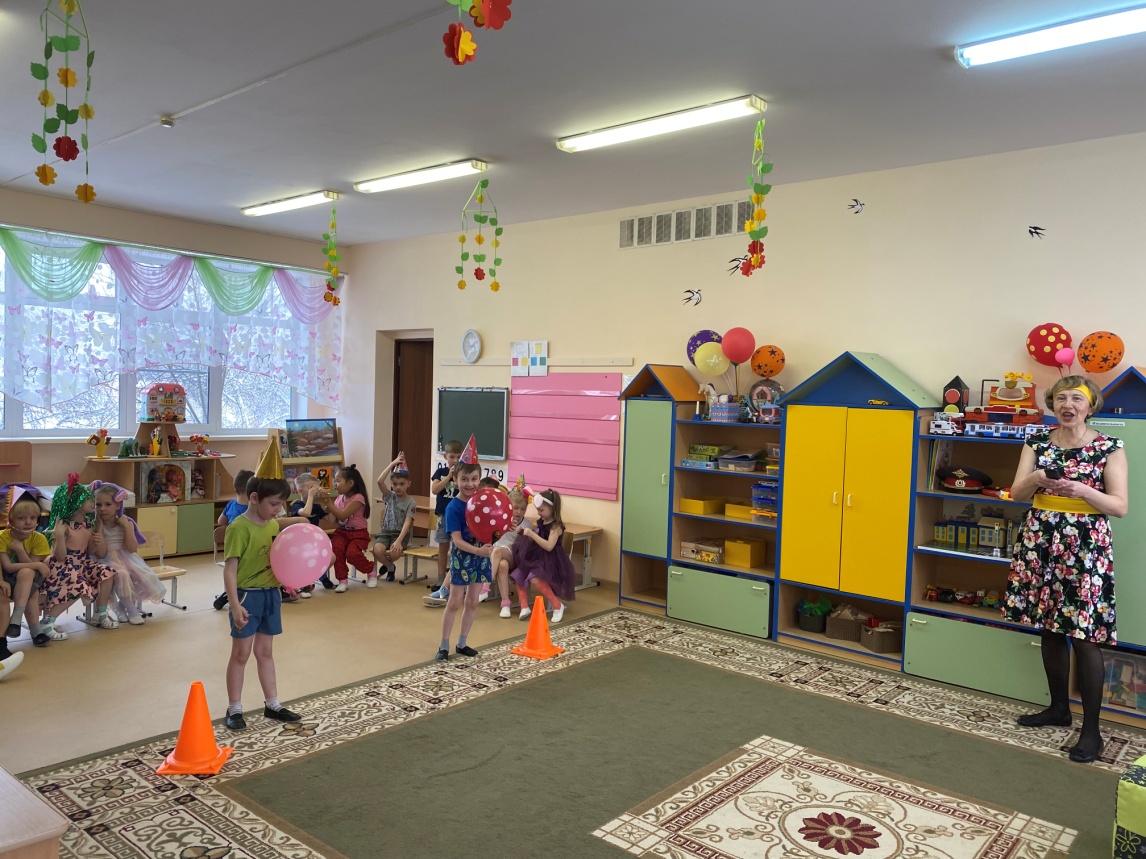 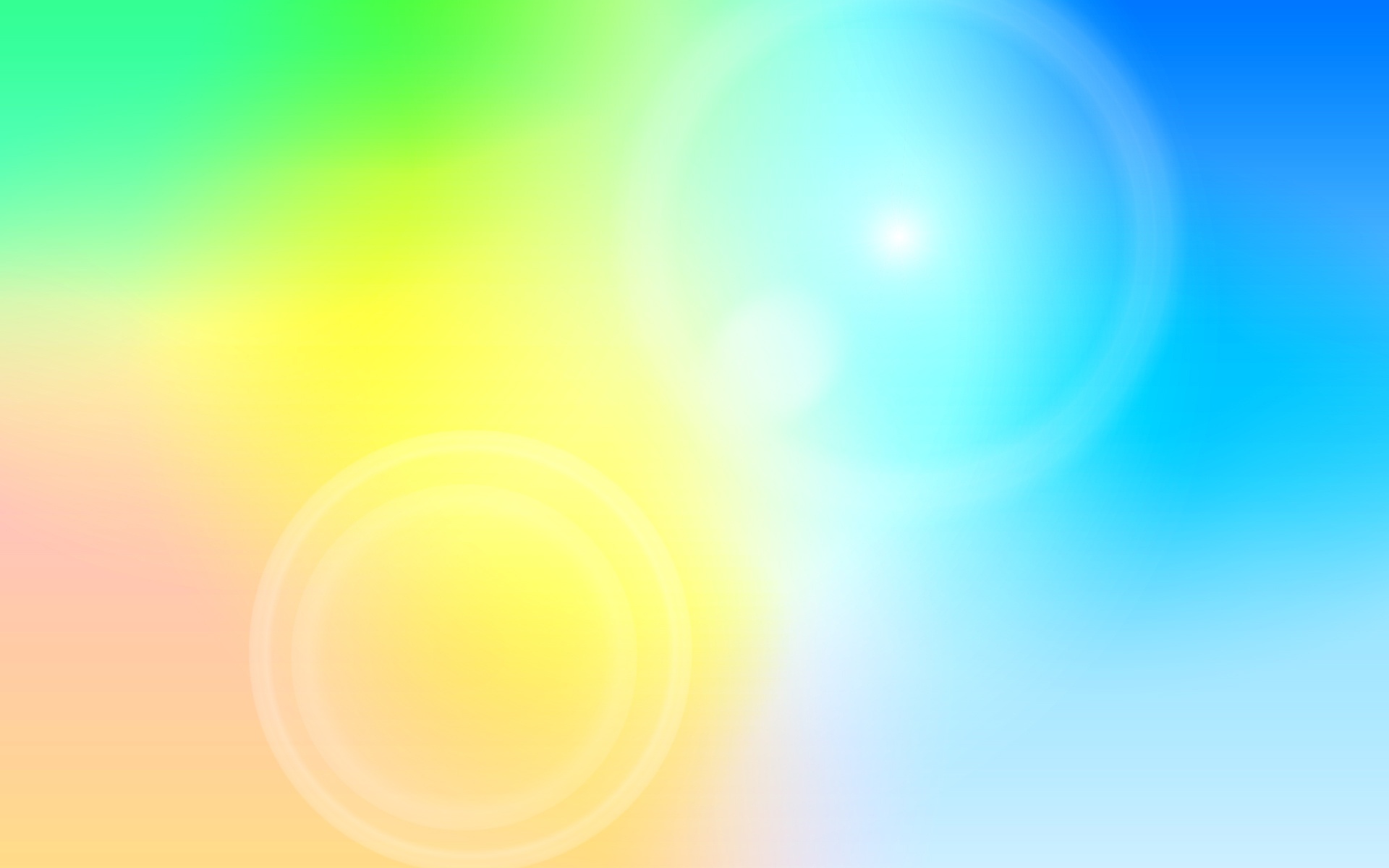 Игра «Хохотунья»
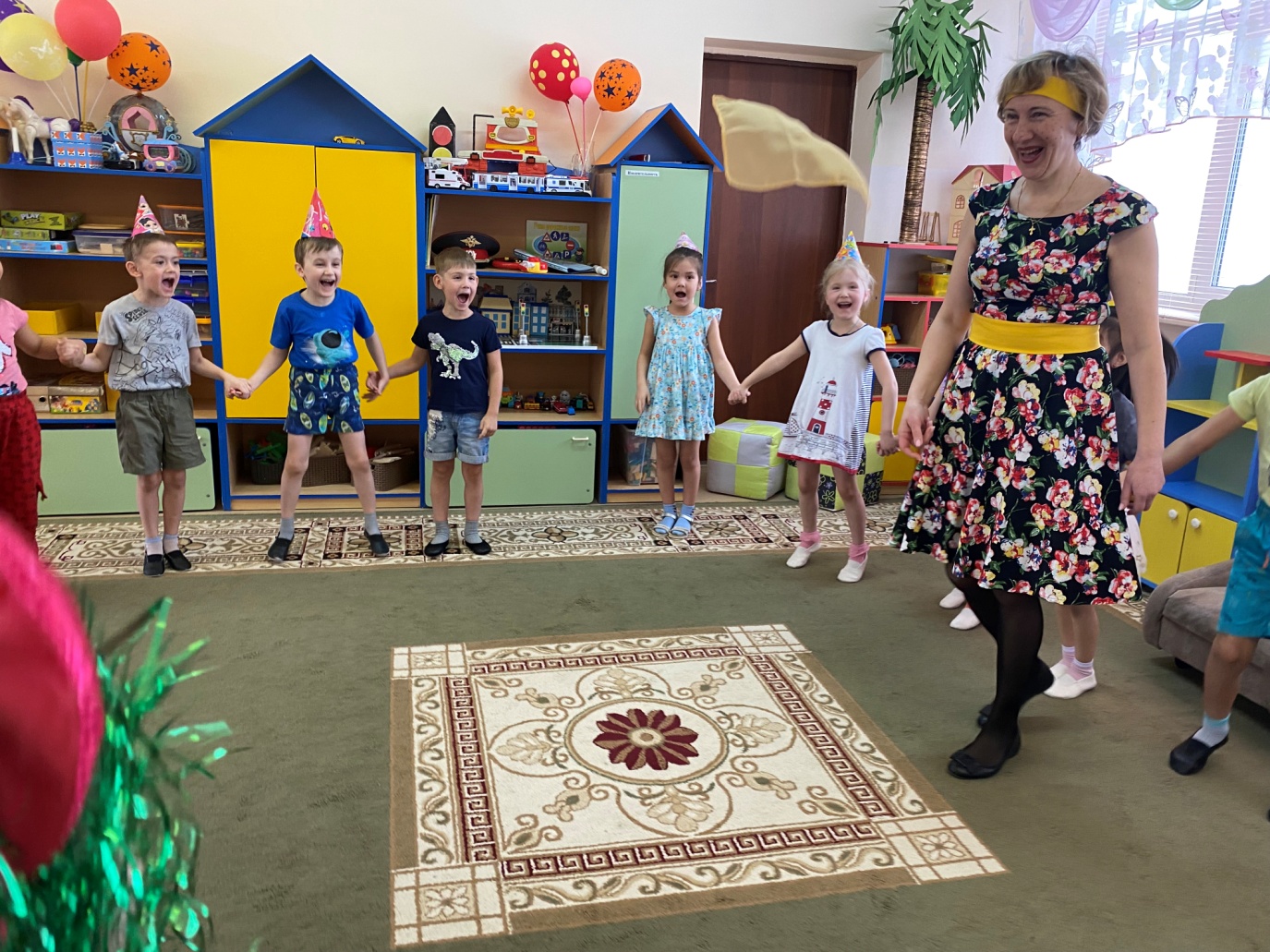 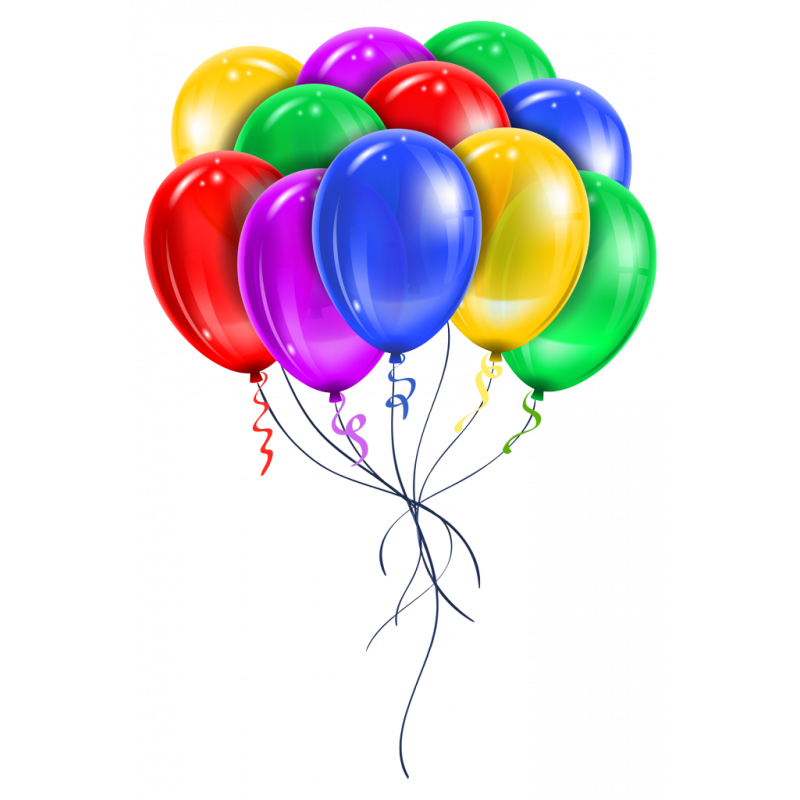 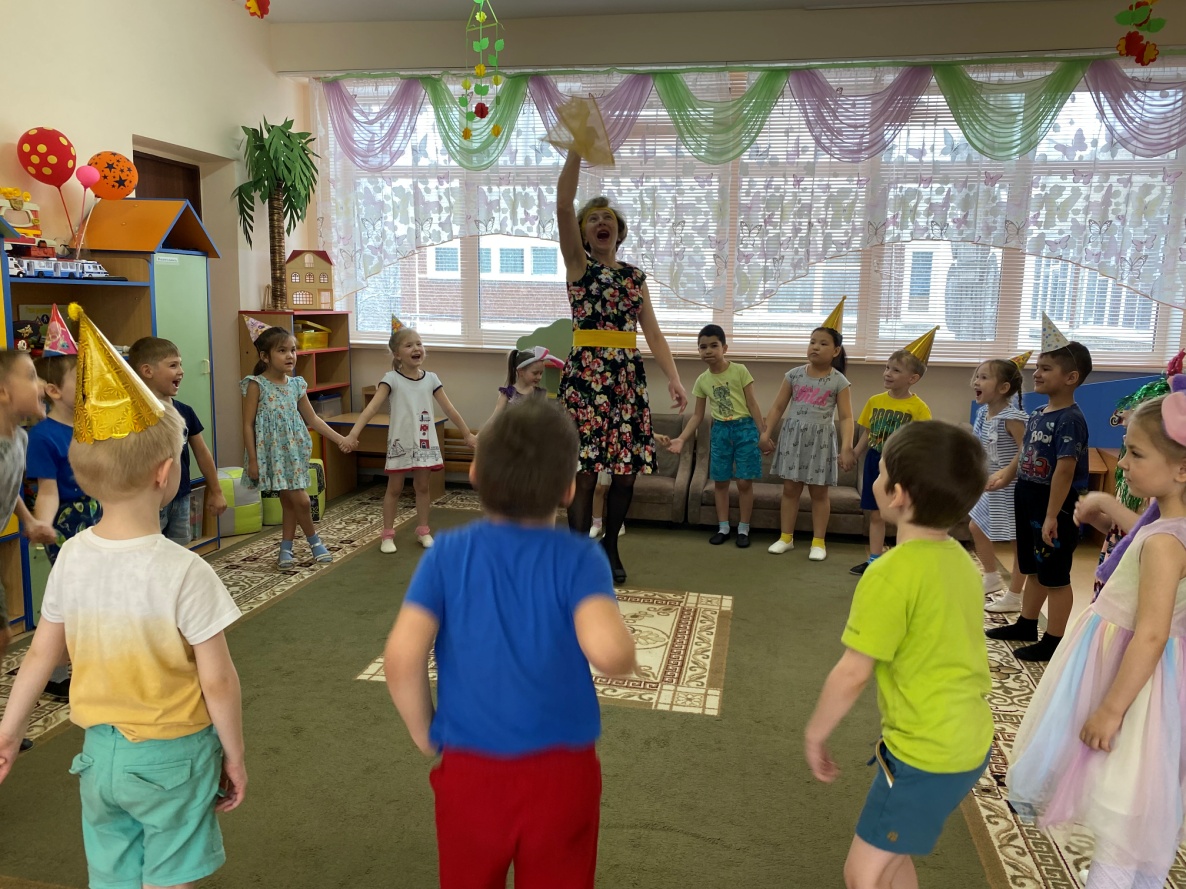 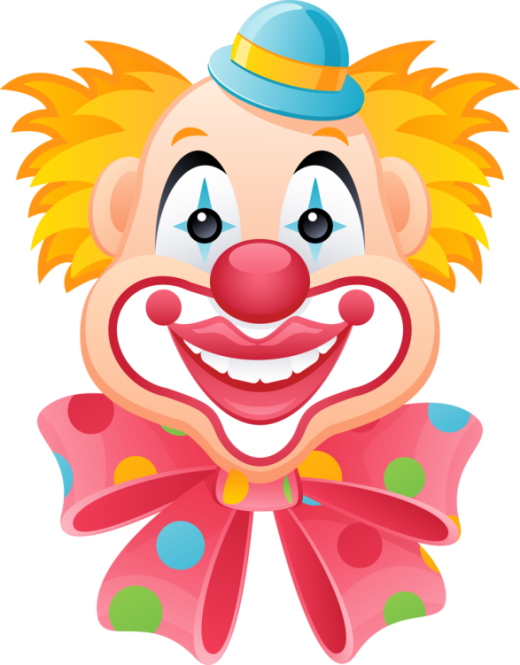 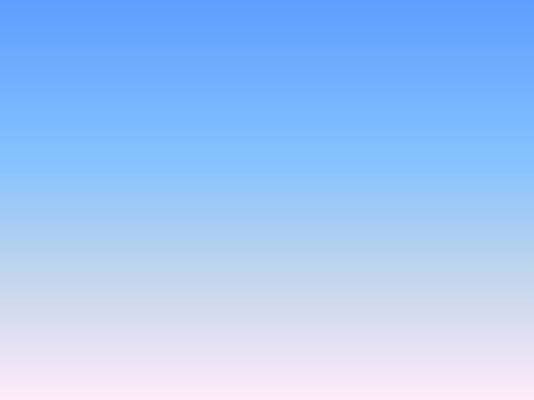 Пропоем мы небылицы, просим не смеяться,
тут народу очень много - можем растеряться.
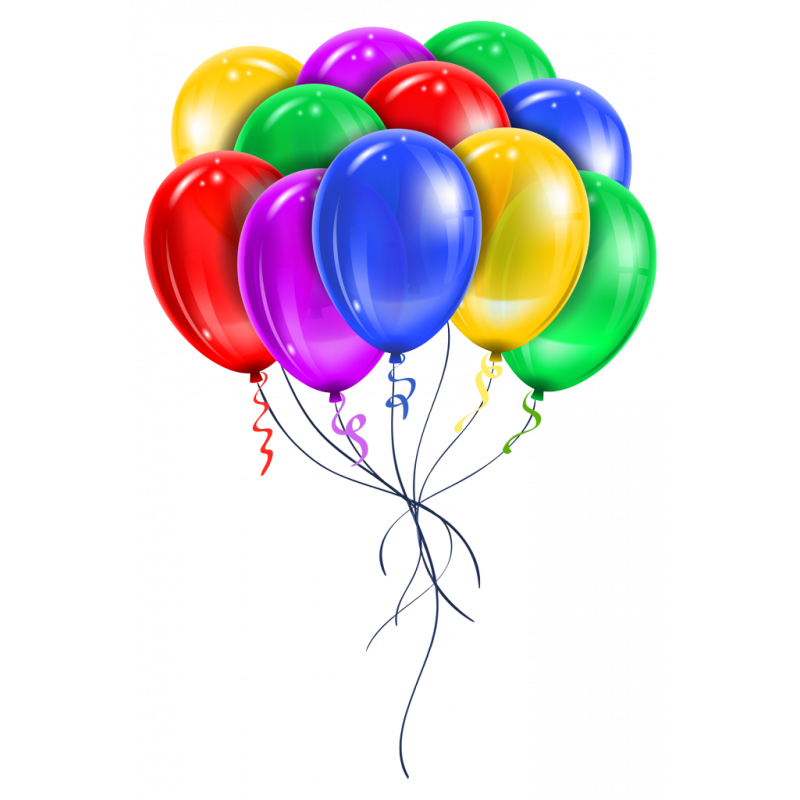 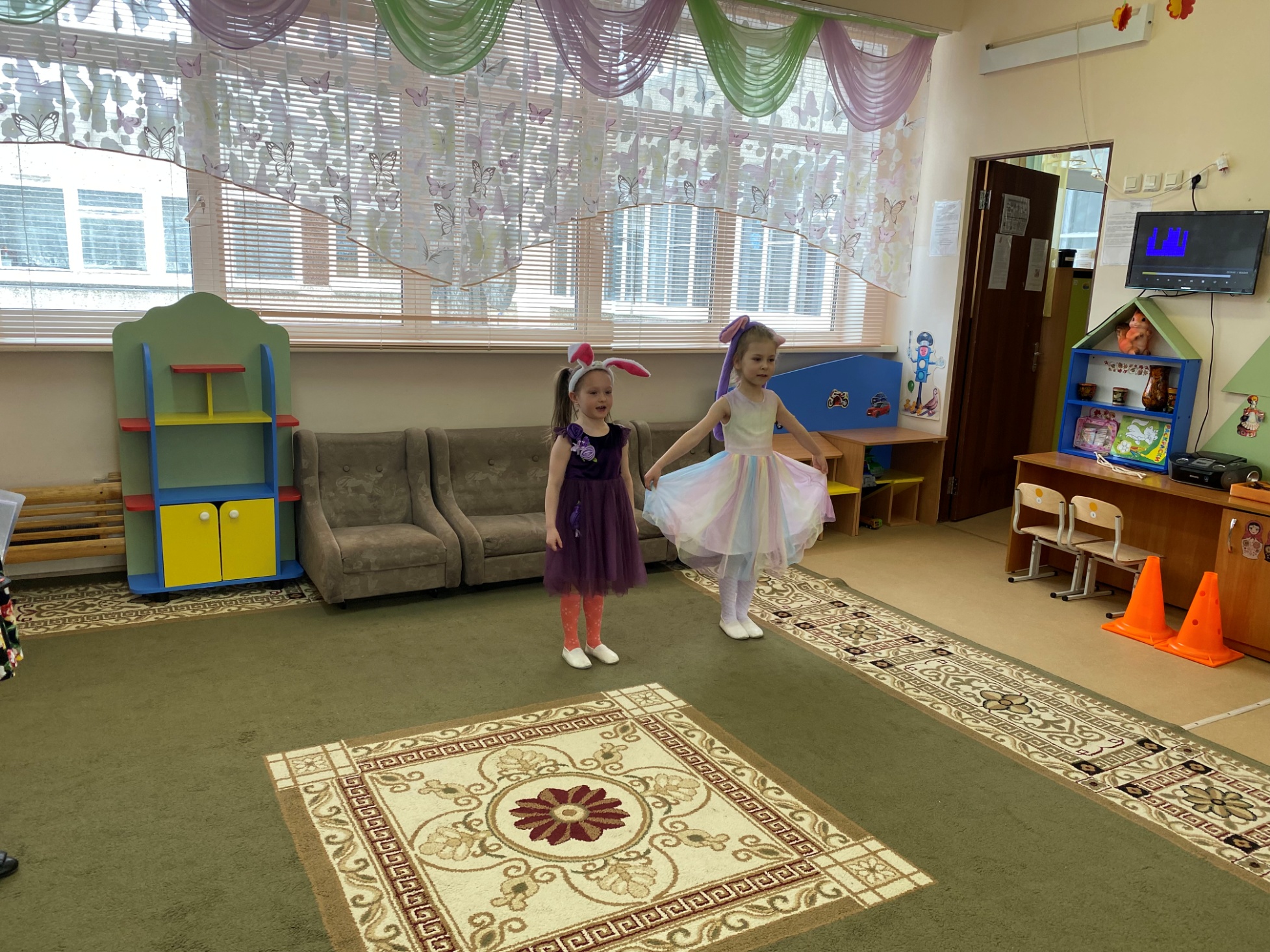 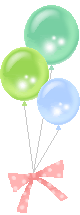 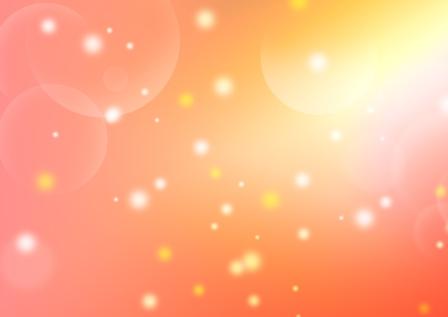 Ну, что  ж , друзья, прощаться будем.
Наш праздник долго не забудем!
Мы будем новой встречи ждать, 
А Вам желаю: не скучать!
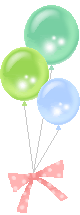 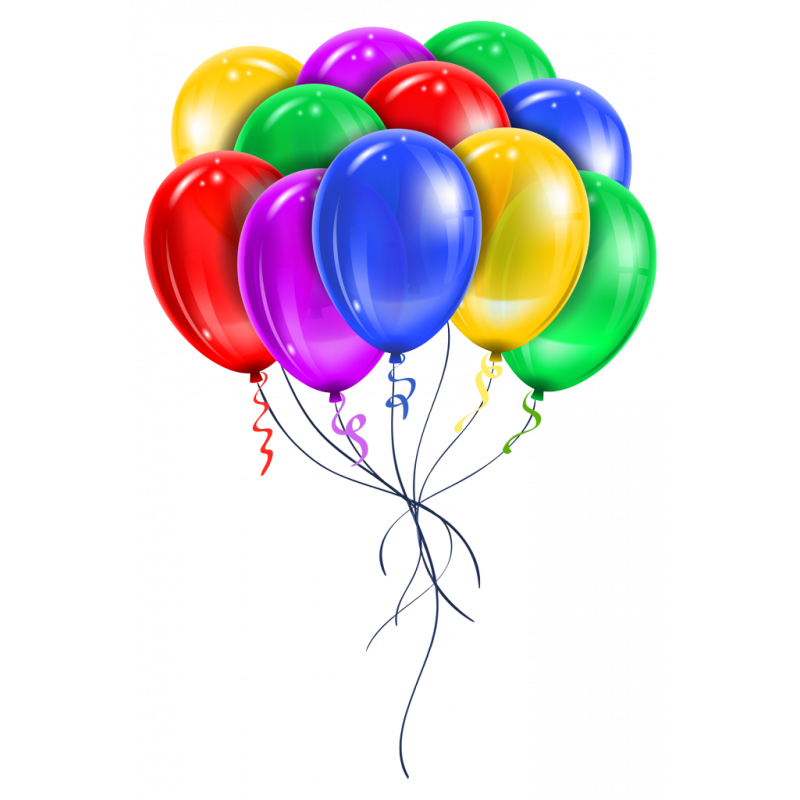 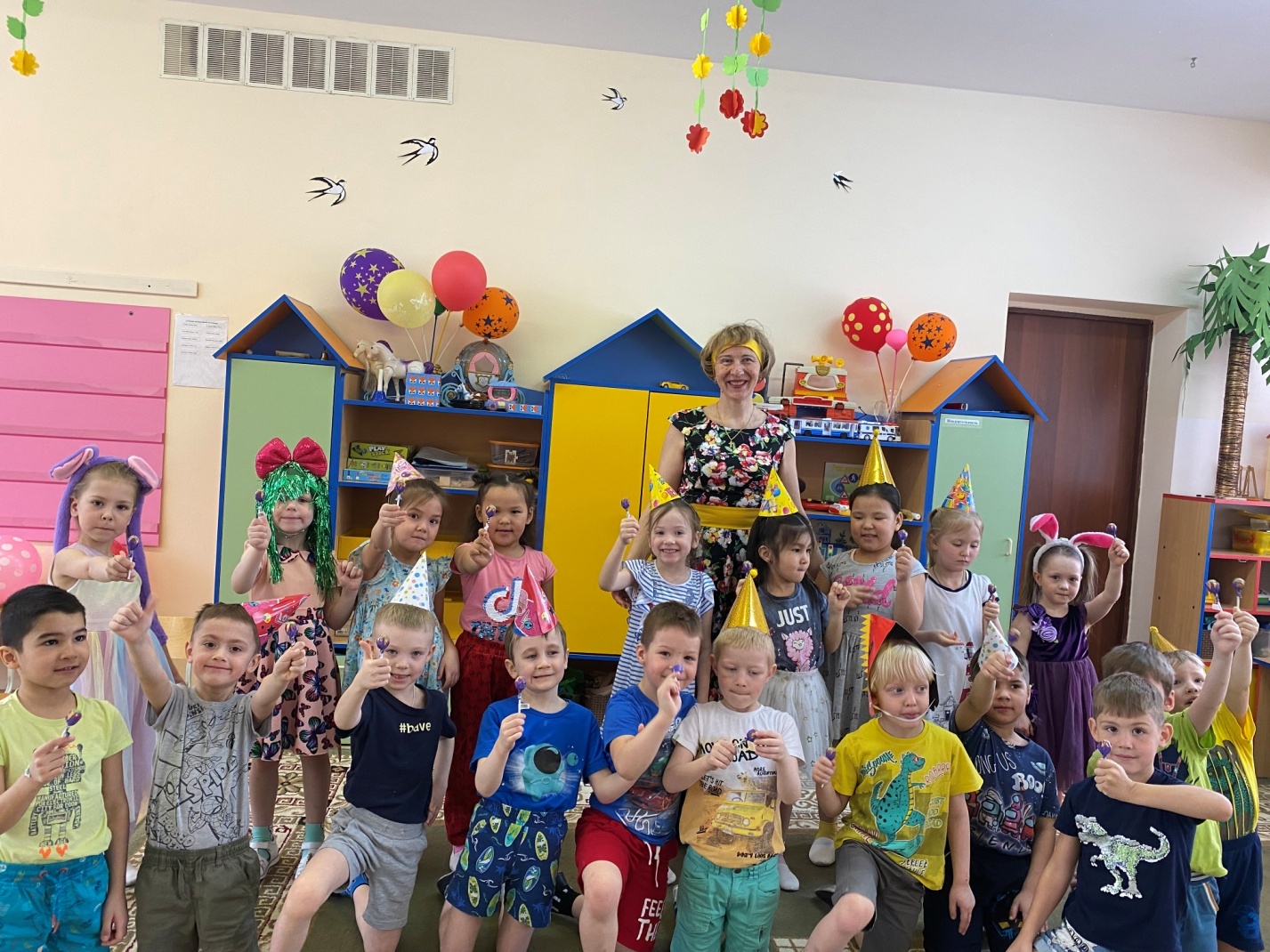 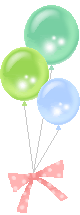